KHỞI ĐỘNG
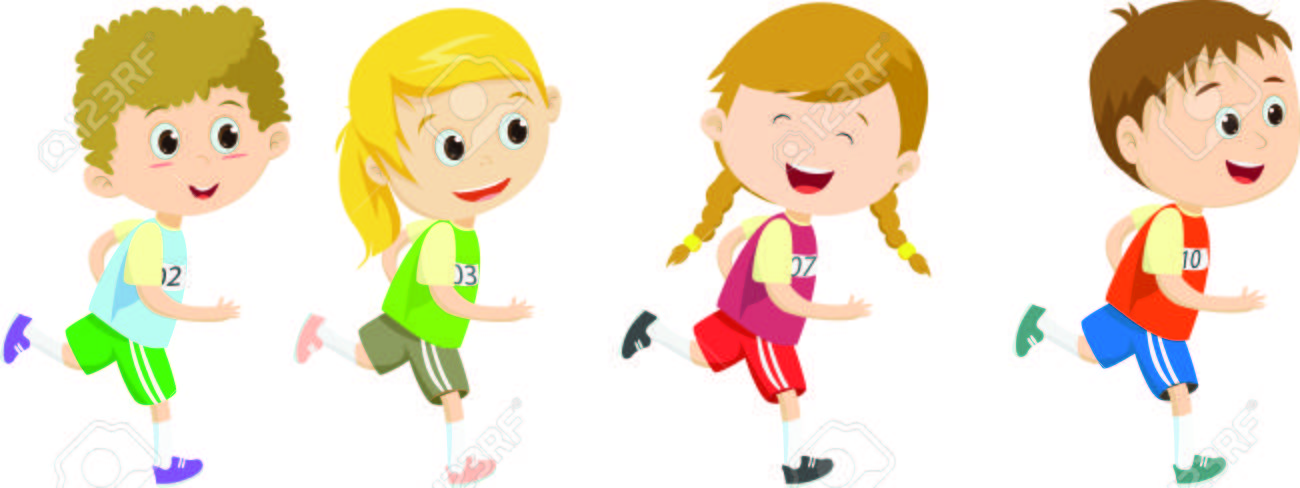 TIẾP SỨC
- GV chia lớp thành 2 đội chơi, mỗi đội cử ra 5 thành viên tham gia trò chơi.
Nhiệm vụ: Trong 2 phút hãy viết lên bảng tên một số sản phẩm gia đình đã và đang sử dụng liên quan đến rừng và thủy sản 
Yêu cầu: Người viết sau không được trùng thông tin với người viết trước. Thời gian chơi 2 phút. Đội nào tìm ra được nhiều ví dụ và đúng, đội đó sẽ chiến thắng.
Bài 5: 
        LÂM NGHIỆP VÀ THUỶ SẢN
NỘI DUNG CHÍNH
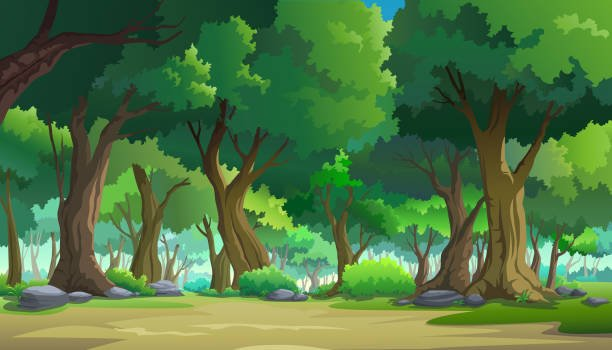 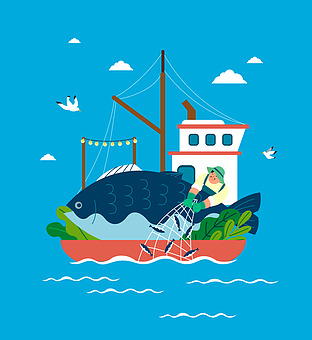 2. Thủy sản
1. Lâm nghiệp
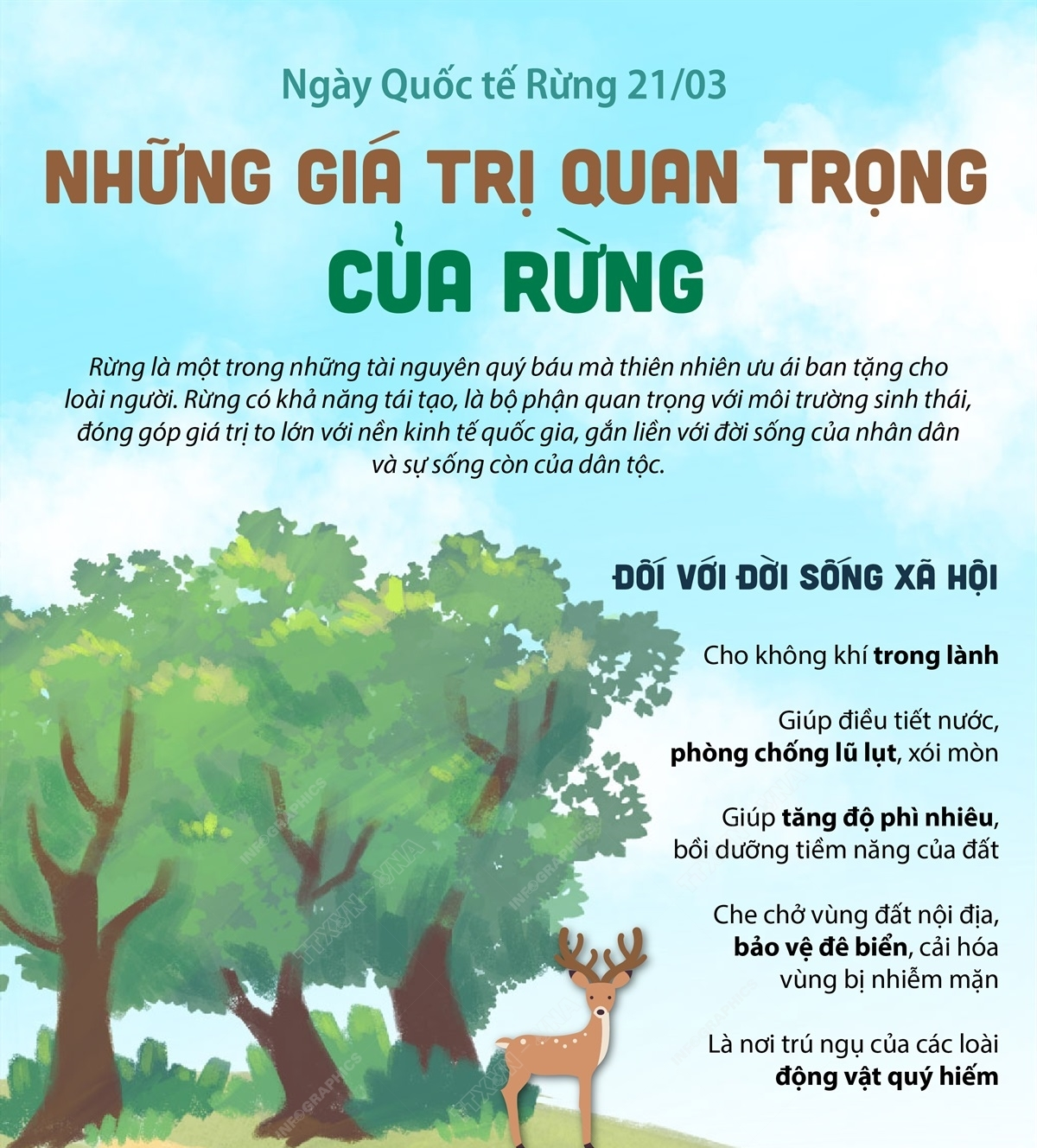 1. Lâm nghiệp
a. Đặc điểm phân bố tài nguyên rừng
Rừng có vai trò như thế nào đối với sự phát triển kinh tế - xã hội và môi trường?
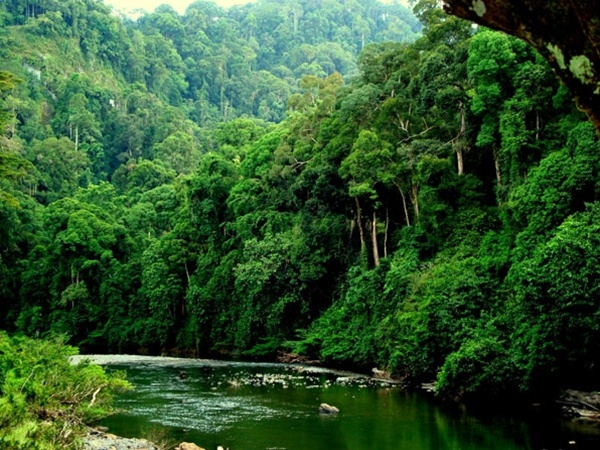 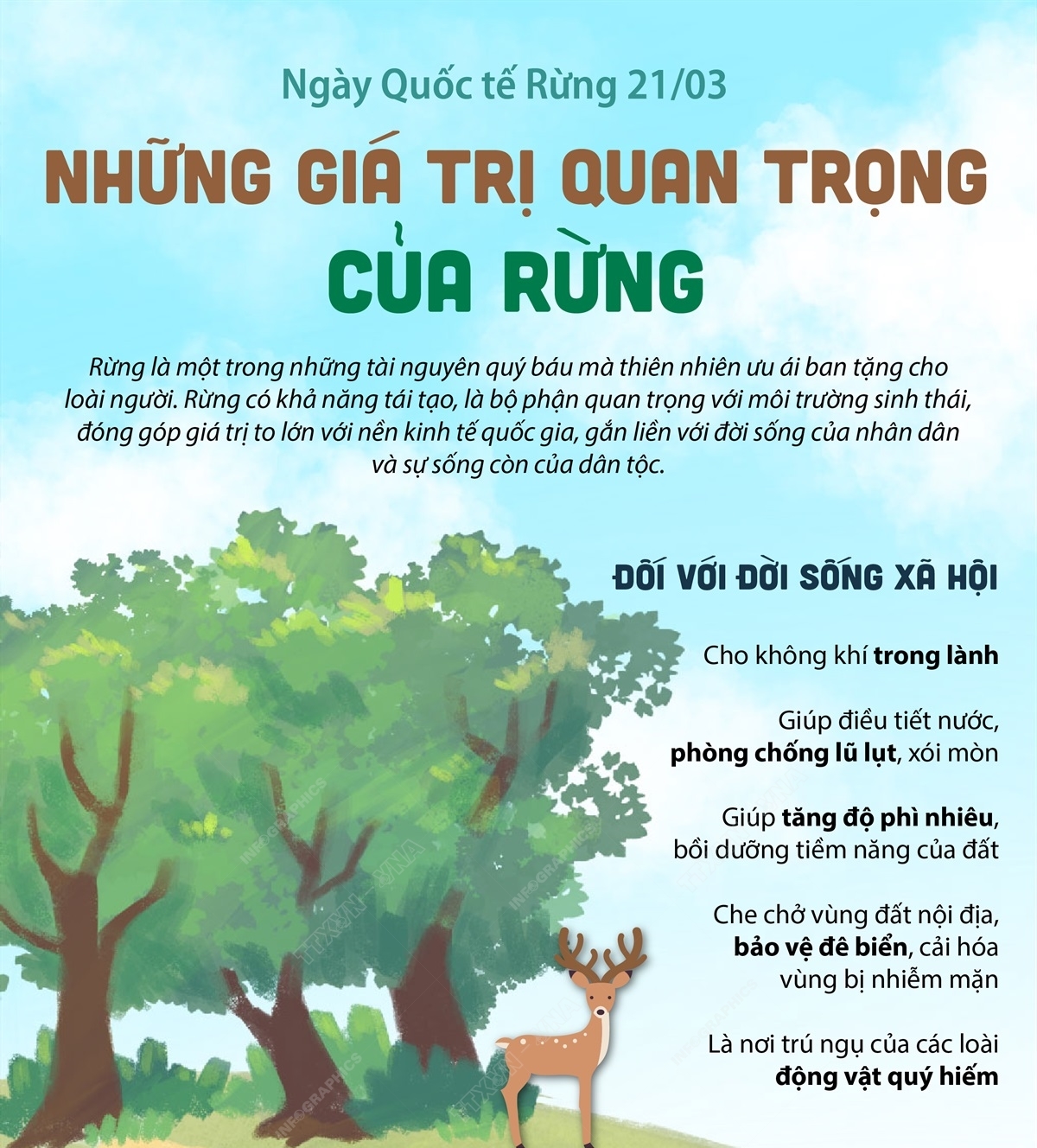 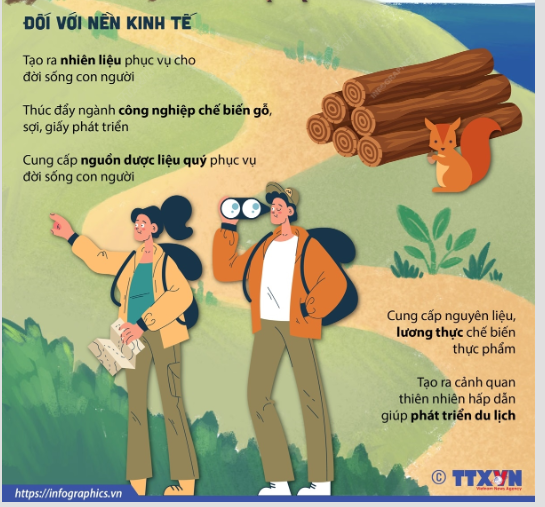 1. Lâm nghiệp
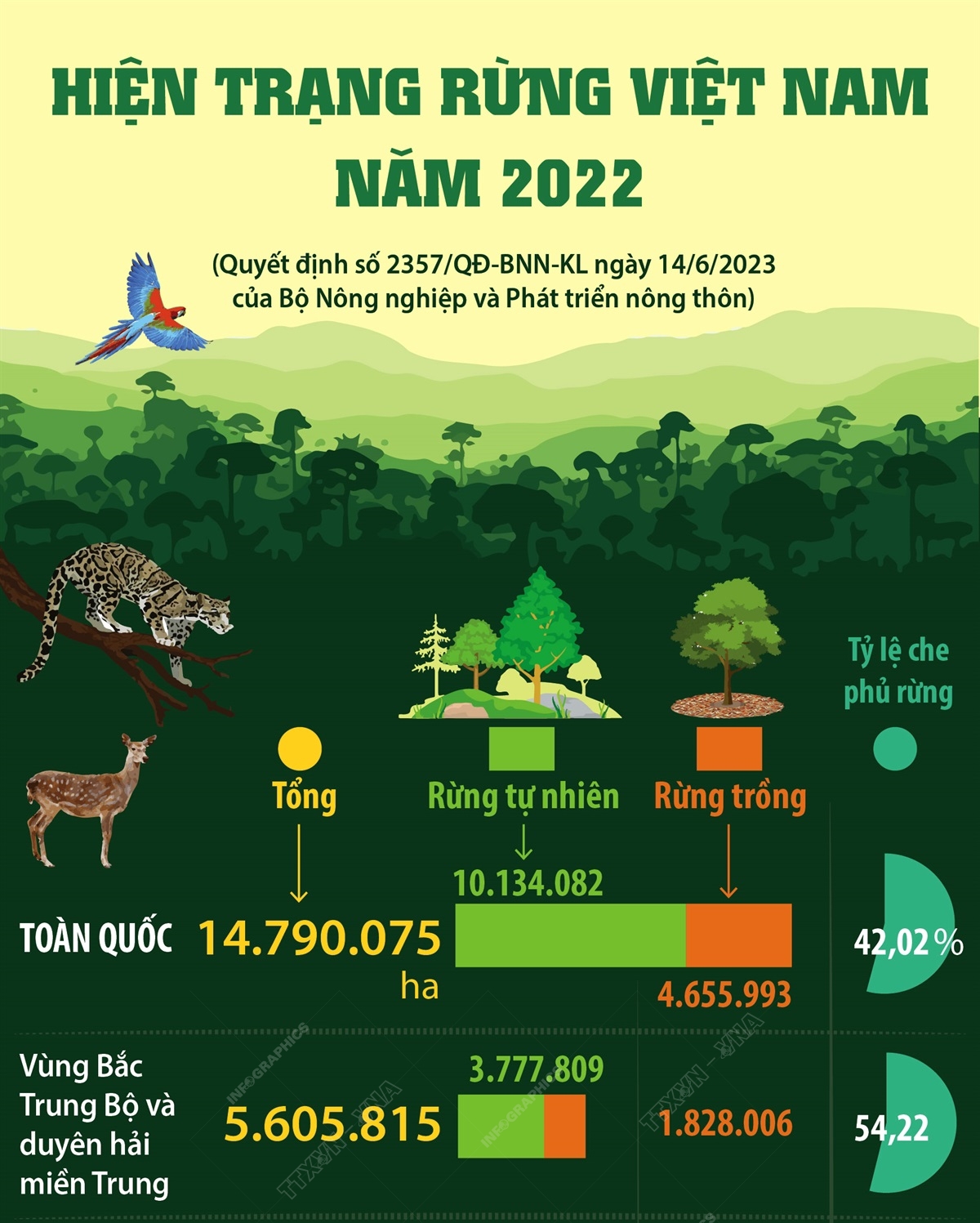 a. Đặc điểm phân bố tài nguyên rừng
HOẠT ĐỘNG CẶP ĐÔI
Dựa vào thông tin SGK tìm hiểu đặc điểm phân bố tài nguyên rừng ở nước ta
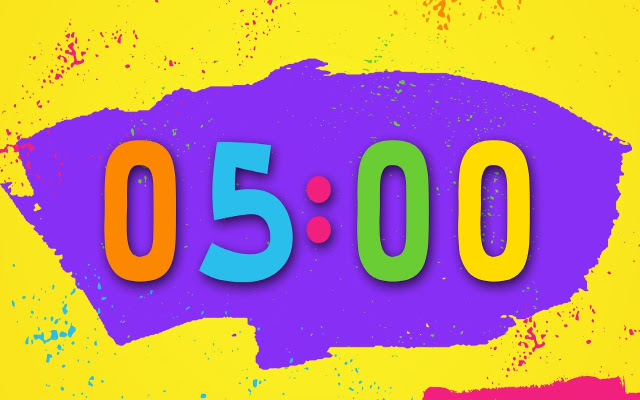 1. Lâm nghiệp
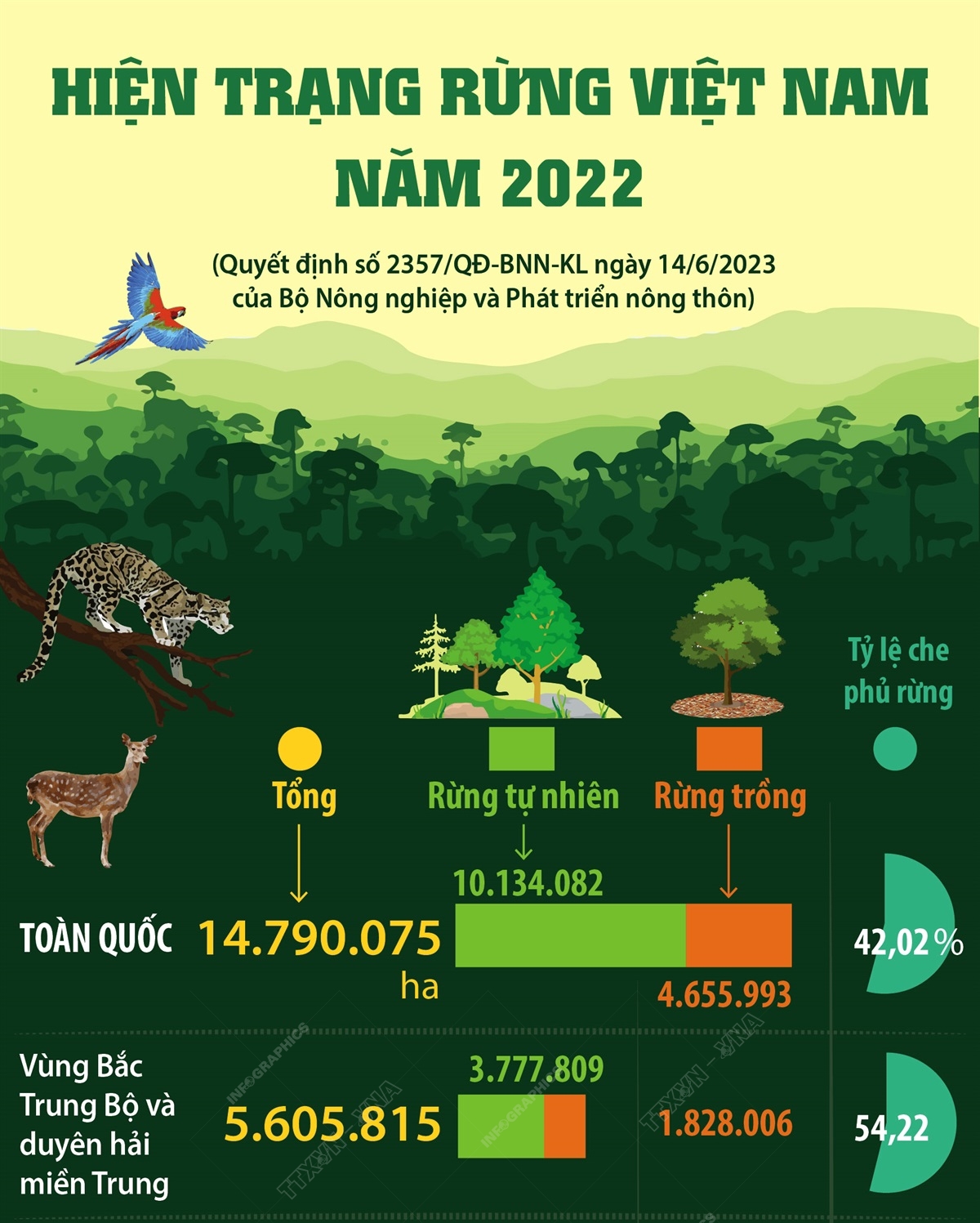 a. Đặc điểm phân bố tài nguyên rừng
HOẠT ĐỘNG CẶP ĐÔI
Dựa vào thông tin SGK tìm hiểu đặc điểm phân bố tài nguyên rừng ở nước ta
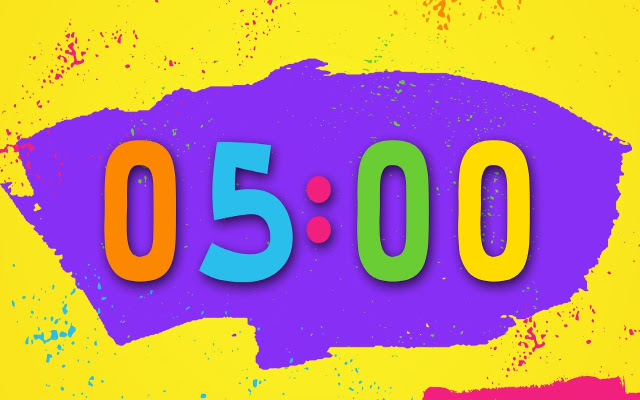 1 - f
2 - d
3 - b
4 - g
5 -h
6 - a
7 - e
8 - c
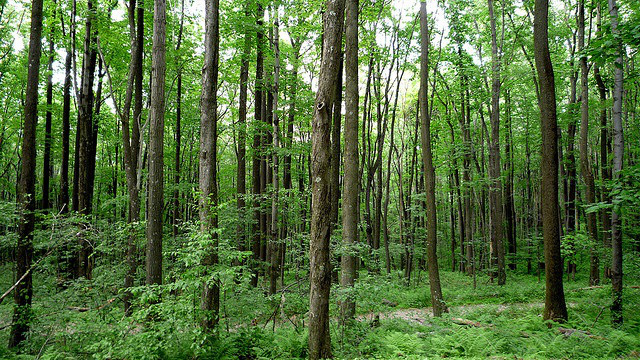 Hiện nay rừng sản xuất của Việt Nam được đánh giá đã đáp ứng được khoảng 70% nguyên liệu cho ngành sản xuất, chế biến đồ gỗ. Tuy nhiên, để đáp ứng được nhu cầu gỗ nguyên liệu ngày càng tăng thì cần có những chính sách mạnh mẽ hơn để phát triển rừng sản xuất.
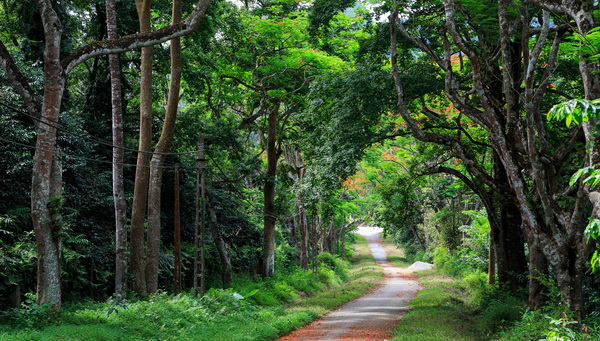 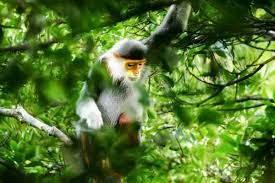 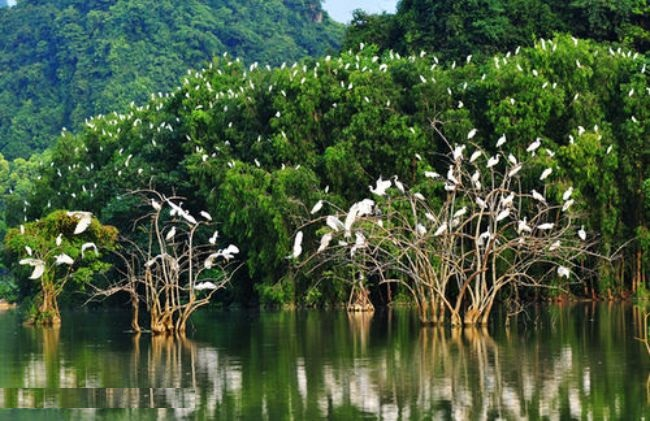 Rừng đặc dụng là loại rừng được thành lập với mục đích chủ yếu để bảo tồn thiên nhiên, mẫu chuẩn hệ sinh thái rừng của quốc gia, bảo vệ nguồn gen sinh vật rừng, nghiên cứu khoa học, bảo vệ di tích lịch sử, danh lam thắng cảnh phục vụ nghỉ ngơi du lịch kết hợp với phòng hộ bảo vệ môi trường sinh thái.
Vườn quốc gia Bạch Mã
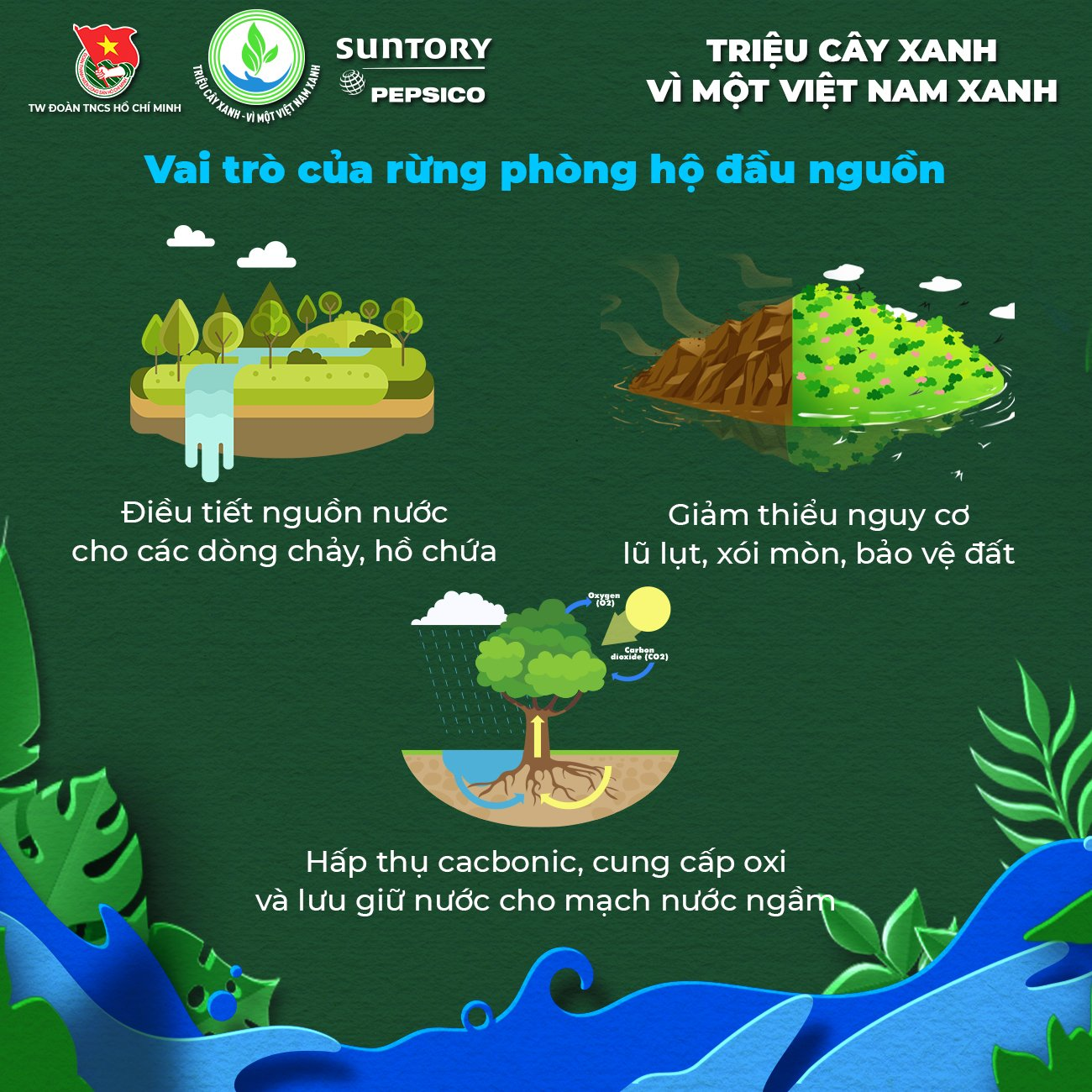 Rừng phòng hộ ven biển có ý nghĩa cực kì quan trọng
EM CÓ BIẾT?
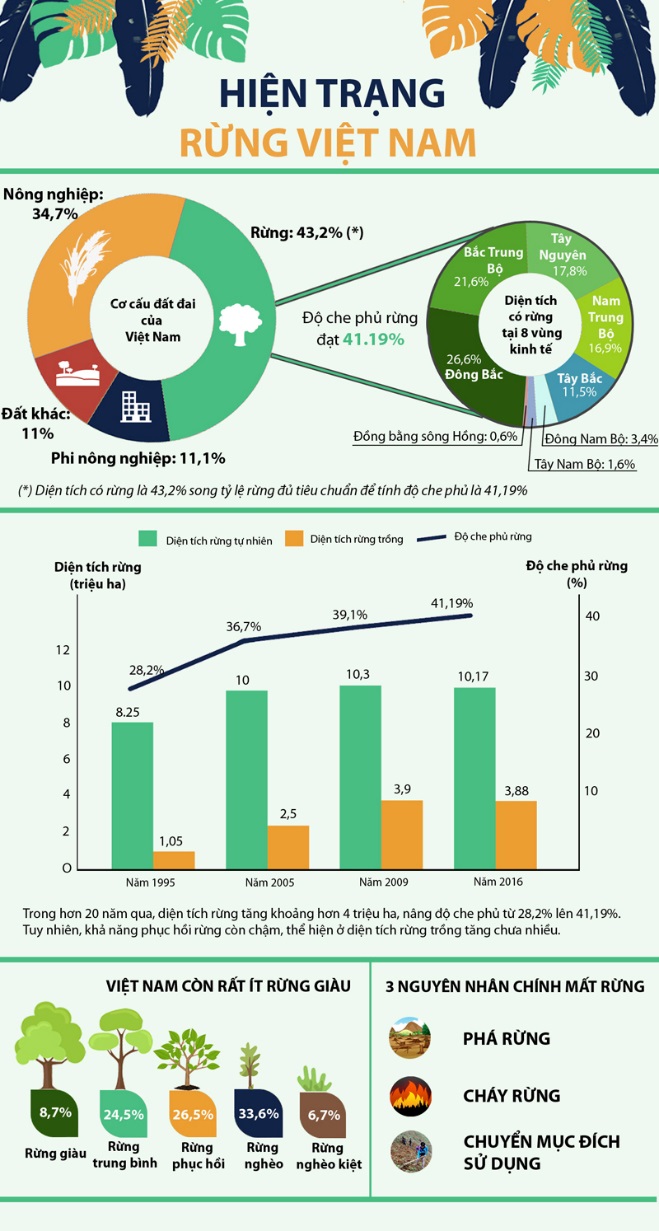 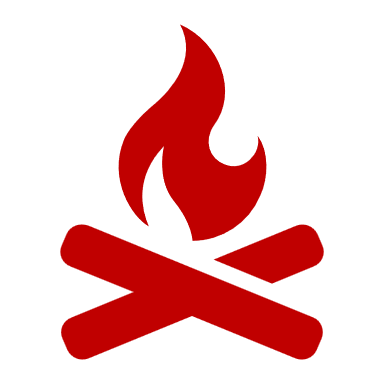 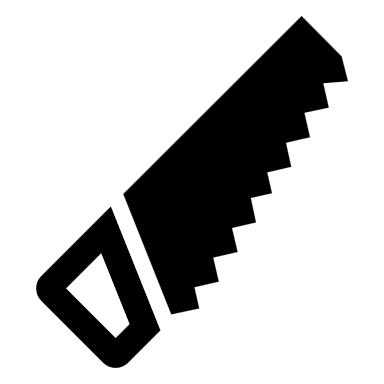 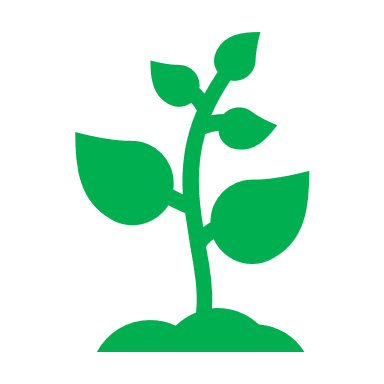 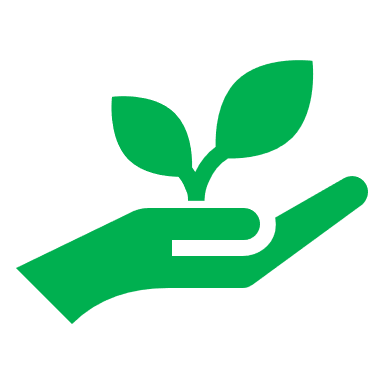 Em có thể làm gì?
[Speaker Notes: Ngăn chặn hành vi phá rừng, đốt rừng
Đẩy mạnh trồng và bảo vệ cây xanh]
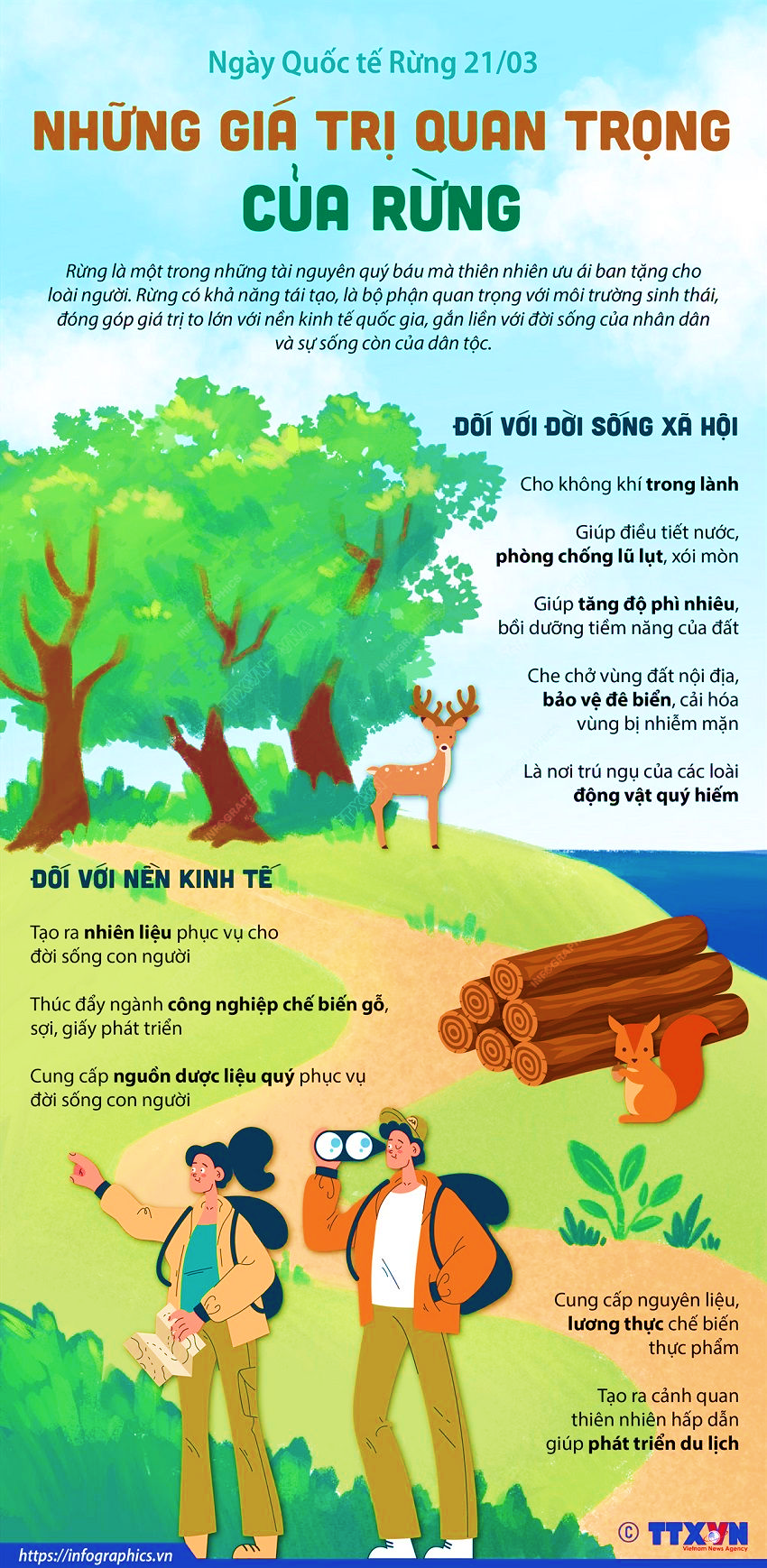 Việc đầu tư trồng rừng đem lại lợi ích gì?Tại sao chúng ta phải vừa khai thác, vừa bảo vệ rừng ?
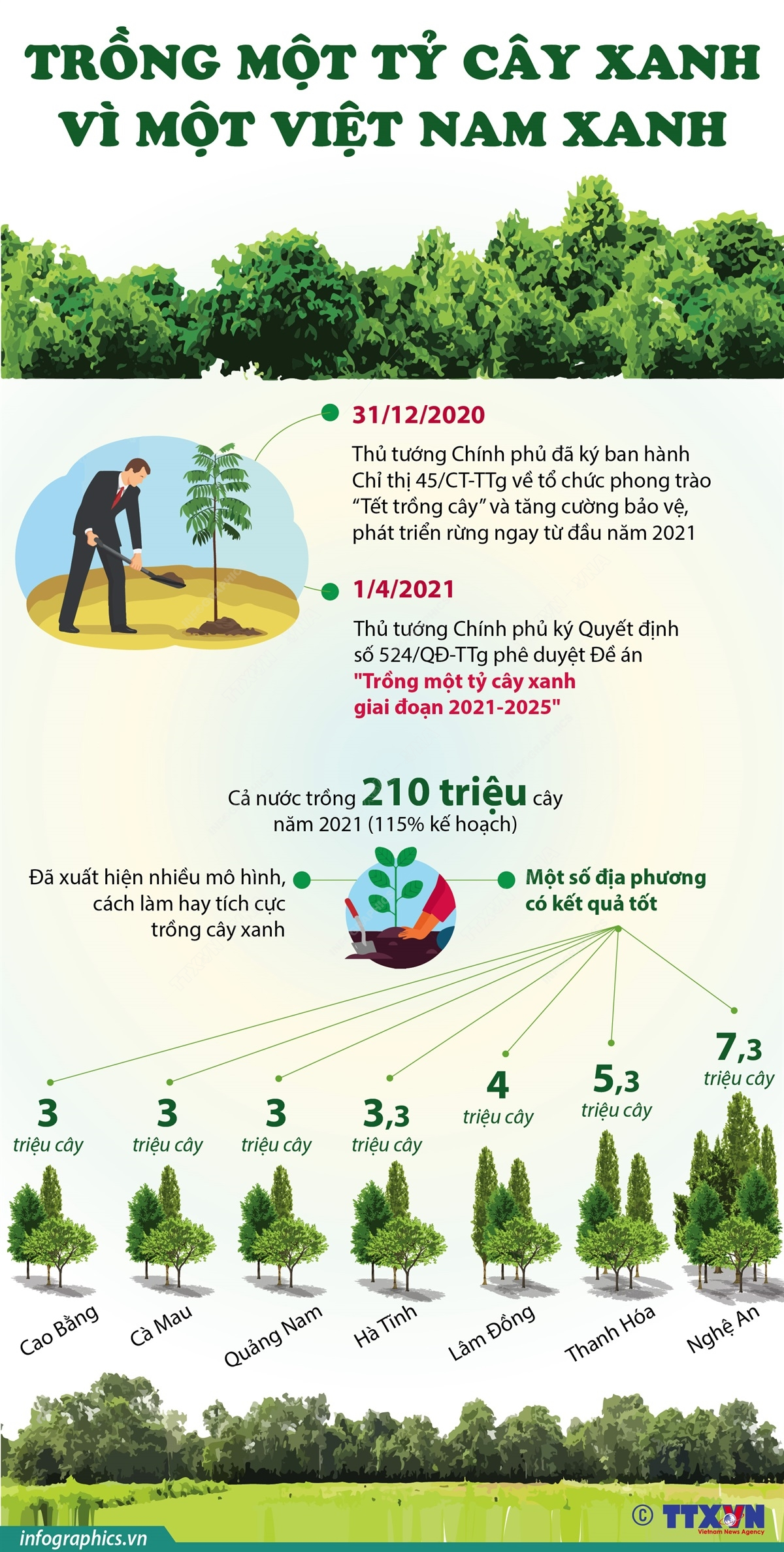 - Tăng độ che phủ, bảo vệ môi trường, giữ đất chống xói mòn, giữ nước ngầm ở vùng đồi núi, chắn cát bay, bảo vệ bờ biển ở vùng ven biển, góp phần làm giảm bớt lũ lụt, khô hạn.
- Góp phần bảo vệ, bảo tồn nguồn gen sinh vật.
- Tăng nguồn tài nguyên rừng cho đất nước (gỗ và các lâm sản khác như tre, nứa, rau quả rừng, cây thuốc,…)
- Góp phần làm hạn chế sự biến đổi khí hậu.
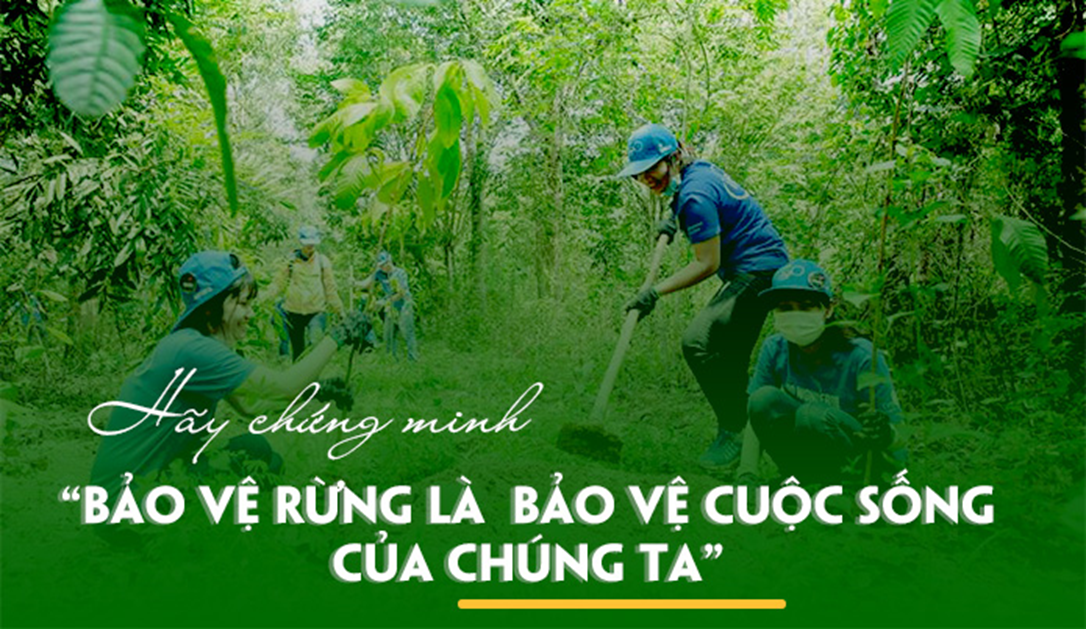 1. Lâm nghiệp
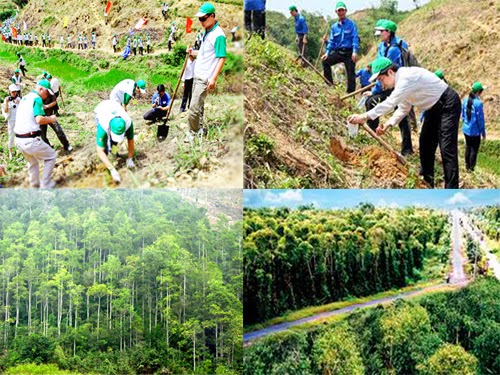 b. Sự phát triển và phân bố ngành lâm nghiệp
Năm 2021, tốc độ tăng trưởng ngành lâm nghiệp đạt 3,88%.
Giá trị sản xuất ngành lâm nghiệp đóng góp gần 3% toàn ngành nông nghiệp, lâm nghiệp và thuỷ sản.
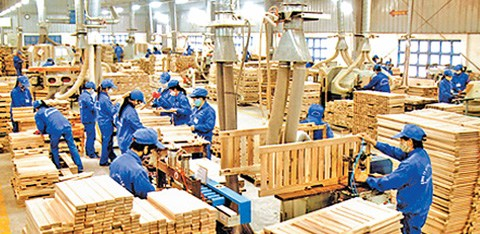 - Ngành lâm nghiệp gồm các hoạt động:
+ Khai thác, chế biến lâm sản
+ Trồng rừng, khoanh nuôi và bảo vệ rừng
1. Lâm nghiệp
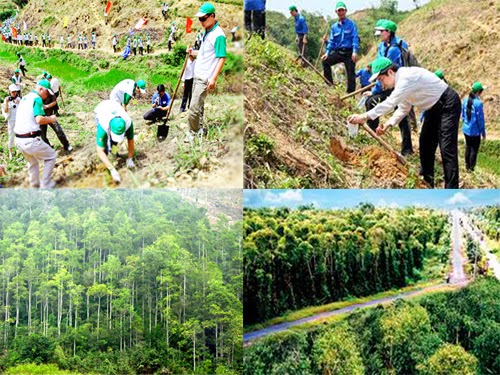 b. Sự phát triển và phân bố ngành lâm nghiệp
HOẠT ĐỘNG NHÓM
Dựa vào thông tin mục b SGK tìm hiều tình hình phát triển và phân bố ngành lâm nghiệp theo mẫu phiếu học tập sau:
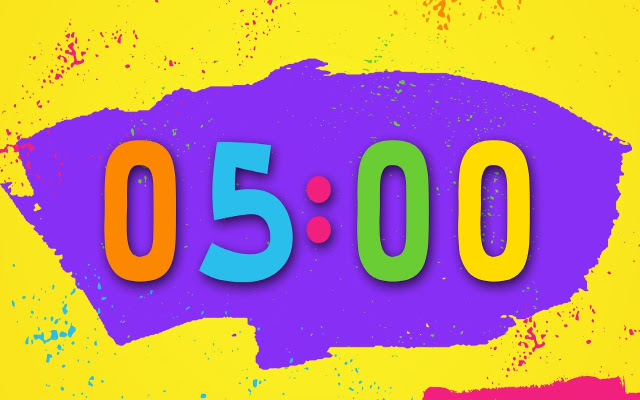 PHIẾU HỌC TẬP
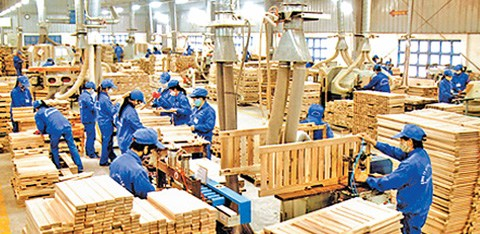 1. Lâm nghiệp
b. Sự phát triển và phân bố ngành lâm nghiệp
PHIẾU HỌC TẬP
- Các vùng có sản lượng gỗ khai thác lớn là Bắc Trung Bộ và Duyên hải miền Trung, Trung du và miền núi Bắc Bộ,
- Diện tích rừng sản xuất chiếm hơn 53% tổng diện tích rừng (năm 2021). Sản lượng gỗ khai thác ngày càng tăng, năm 2021 đạt khoảng 18 triệu m3, gấp 4,6 lần so với năm 2010.                                 
- Ngoài gỗ, rừng còn cung cấp các lâm sản khác như măng, mộc nhĩ, dược liệu,... 
- Công nghiệp chế biến gỗ và lâm sản phát triển gắn với các vùng nguyên liệu.
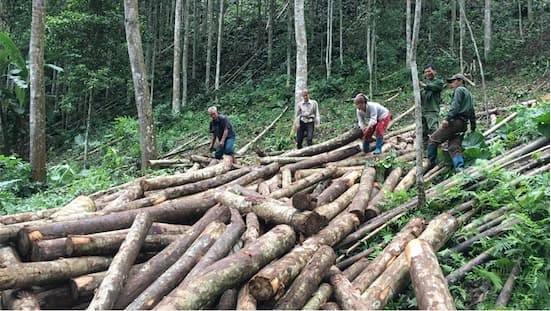 KHAI THÁC VÀ CHẾ BIẾN GỖ
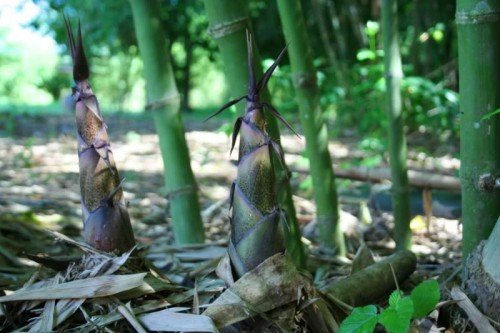 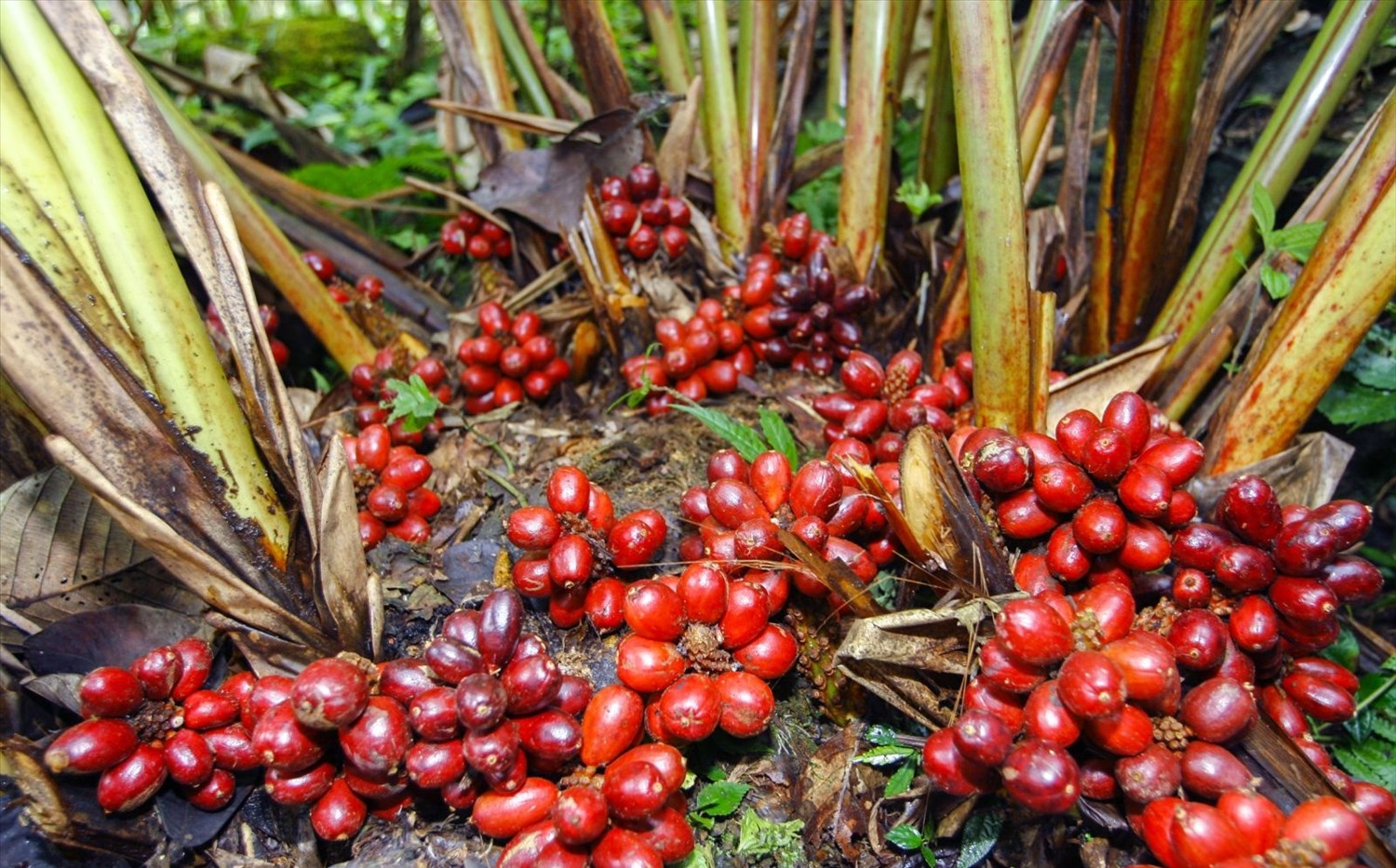 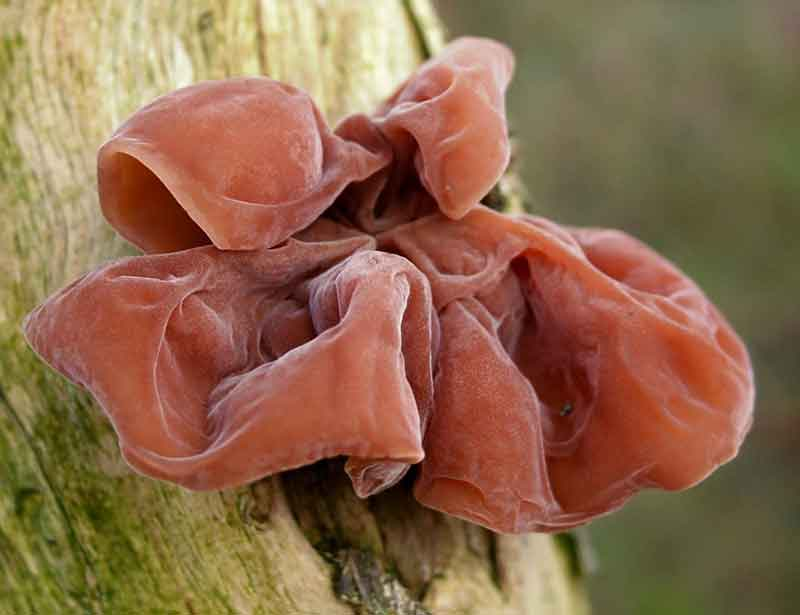 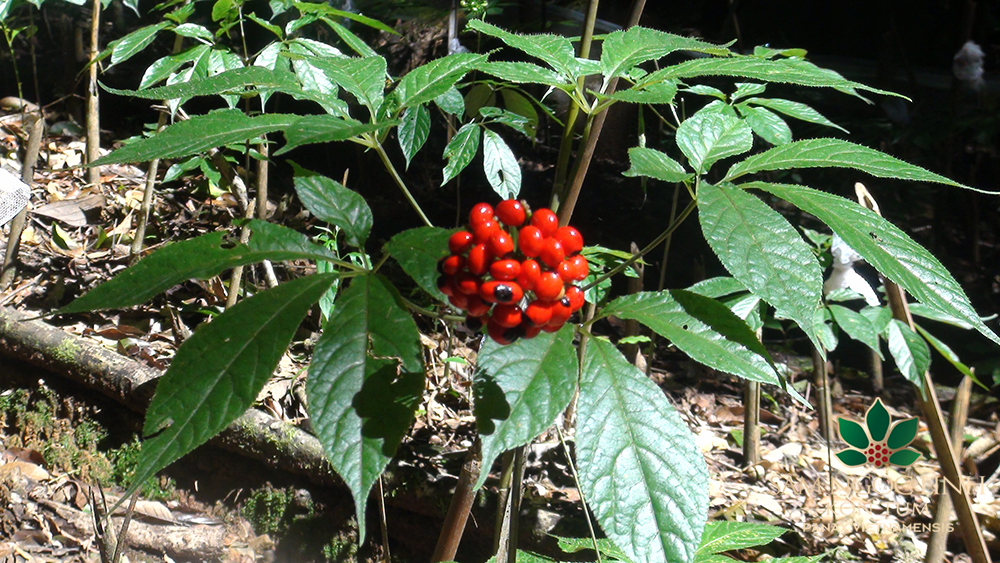 SẢN PHẨM TỪ RỪNG
1. Lâm nghiệp
b. Sự phát triển và phân bố ngành lâm nghiệp
PHIẾU HỌC TẬP
- Diện tích rừng sản xuất chiếm hơn 53% tổng diện tích rừng (năm 2021). Sản lượng gỗ khai thác ngày càng tăng, năm 2021 đạt khoảng 18 triệu m3, gấp 4,6 lần so với năm 2010.                                 
- Ngoài gỗ, rừng còn cung cấp các lâm sản khác như măng, mộc nhĩ, dược liệu,... 
- Công nghiệp chế biến gỗ và lâm sản phát triển gắn với các vùng nguyên liệu.
- Các vùng có sản lượng gỗ khai thác lớn là Bắc Trung Bộ và Duyên hải miền Trung, Trung du và miền núi Bắc Bộ,
- Hoạt động trồng rừng được đẩy mạnh. Diện tích rừng trồng mới ngày càng mở rộng.
- Nghề trồng dược liệu dưới tán rừng phát triển.
- Công tác khoanh nuôi và bảo vệ rừng ngày càng được đẩy mạnh, tăng cường khoanh nuôi rừng tự nhiên, xây dựng và quản lí chặt chẽ các vườn quốc gia, khu bảo tồn thiên nhiên.
DIỆN TÍCH RỪNG TRỒNG THEO CÁC VÙNG NĂM 2021
1. Lâm nghiệp
b. Sự phát triển và phân bố ngành lâm nghiệp
PHIẾU HỌC TẬP
- Diện tích rừng sản xuất chiếm hơn 53% tổng diện tích rừng (năm 2021). Sản lượng gỗ khai thác ngày càng tăng, năm 2021 đạt khoảng 18 triệu m3, gấp 4,6 lần so với năm 2010.                                 
- Ngoài gỗ, rừng còn cung cấp các lâm sản khác như măng, mộc nhĩ, dược liệu,... 
- Công nghiệp chế biến gỗ và lâm sản phát triển gắn với các vùng nguyên liệu.
- Các vùng có sản lượng gỗ khai thác lớn là Bắc Trung Bộ và Duyên hải miền Trung, Trung du và miền núi Bắc Bộ,
- Hoạt động trồng rừng được đẩy mạnh. Diện tích rừng trồng mới ngày càng mở rộng.
- Nghề trồng dược liệu dưới tán rừng phát triển.
- Công tác khoanh nuôi và bảo vệ rừng ngày càng được đẩy mạnh, tăng cường khoanh nuôi rừng tự nhiên, xây dựng và quản lí chặt chẽ các vườn quốc gia, khu bảo tồn thiên nhiên.
- Hoạt động trồng rừng diễn ra trên khắp cả nước, nhưng vùng Bắc Trung Bộ và Duyên hải miền Trung có diện tích rừng trồng lớn nhất (chiếm gần 40% tổng diện tích rừng trồng cả nước).
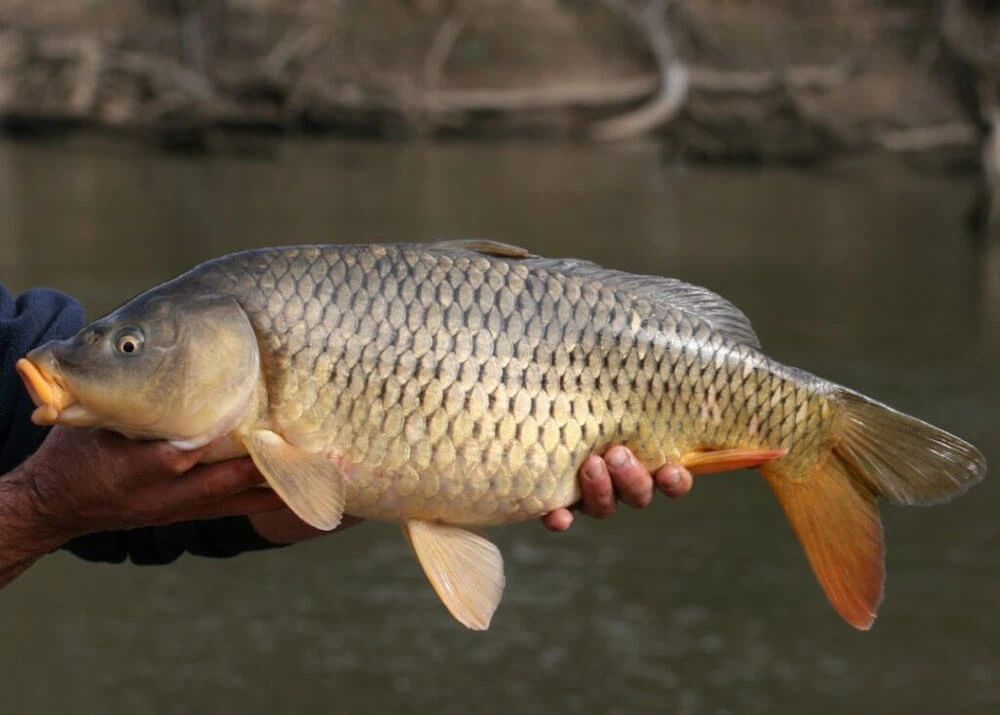 II. Thủy sản
a. Đặc điểm phân bố nguồn lợi thuỷ sản
=> Nguồn lợi thuỷ sản của nước ta rất phong phú, bao gồm cả thuỷ sản nước ngọt và nước mặn.
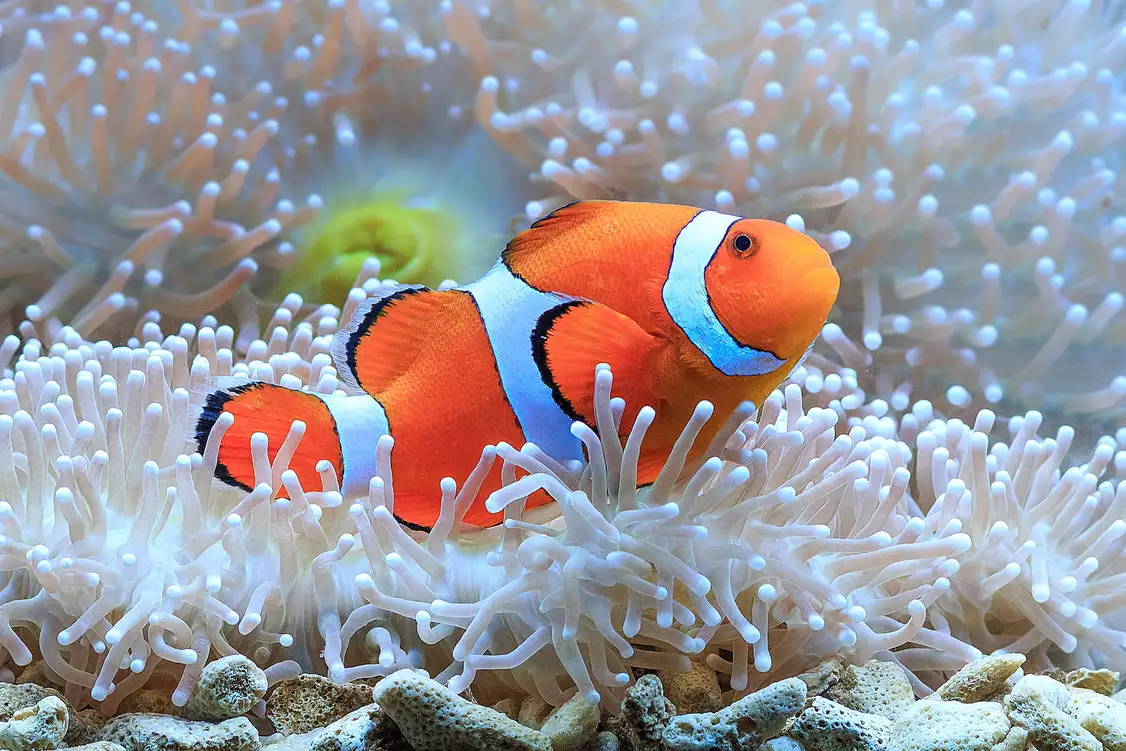 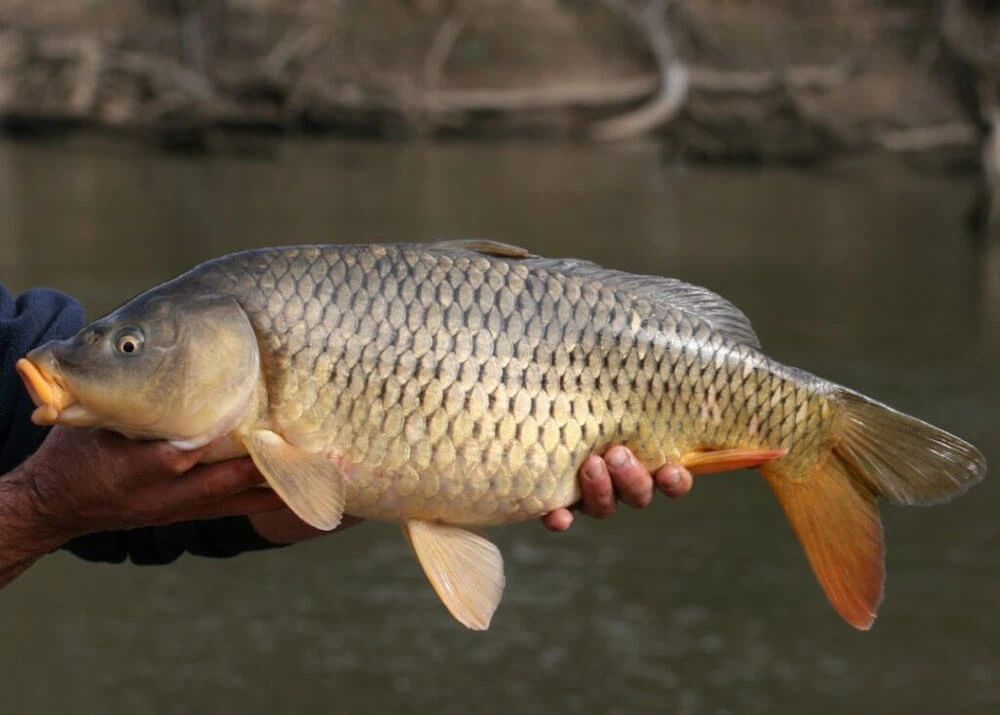 II. Thủy sản
a. Đặc điểm phân bố nguồn lợi thuỷ sản
HOẠT ĐỘNG NHÓM
Dựa vào thông tin mục 2.a SGK tìm hiểu đặc điểm phân bố nguồn lợi thuỷ sản của nước ta
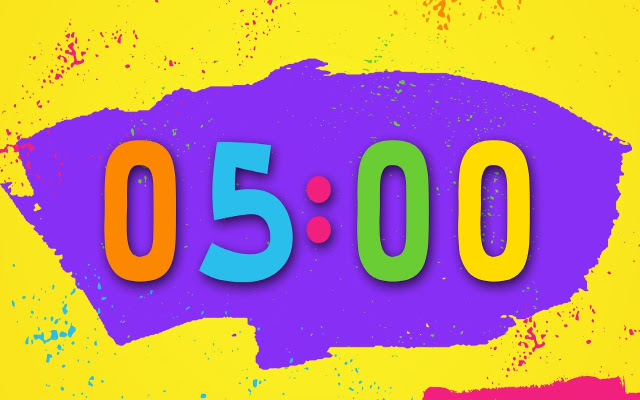 PHIẾU HỌC TẬP
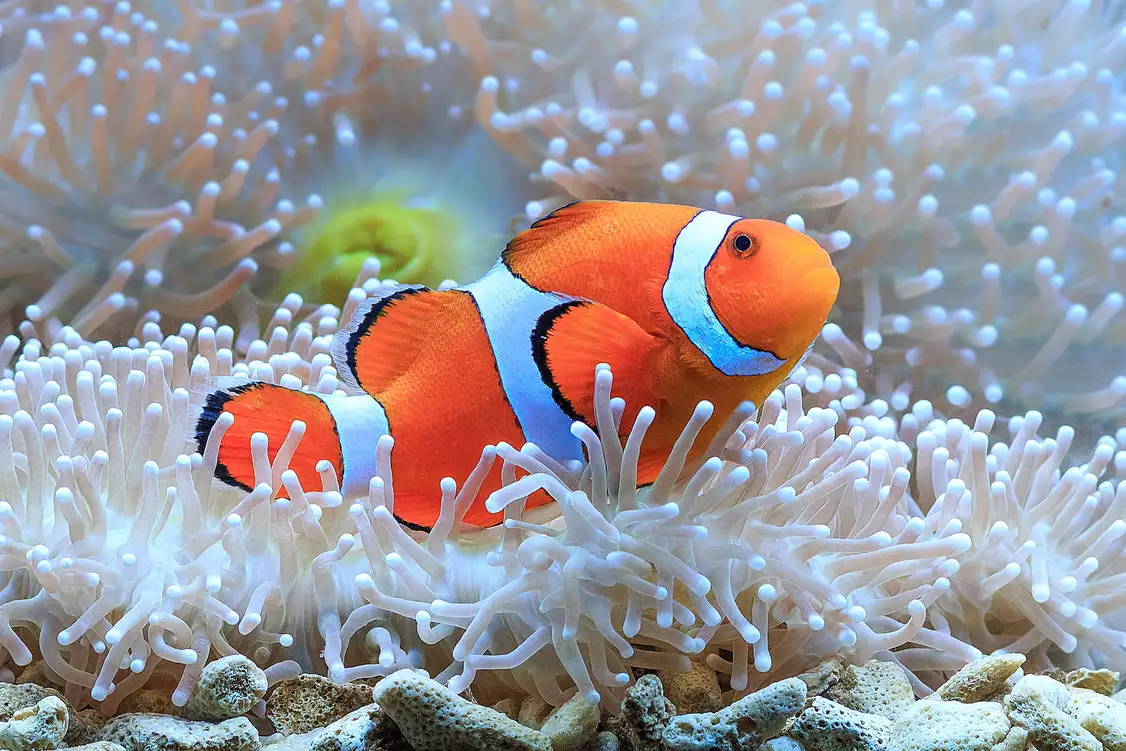 II. Thủy sản
a. Đặc điểm phân bố nguồn lợi thuỷ sản
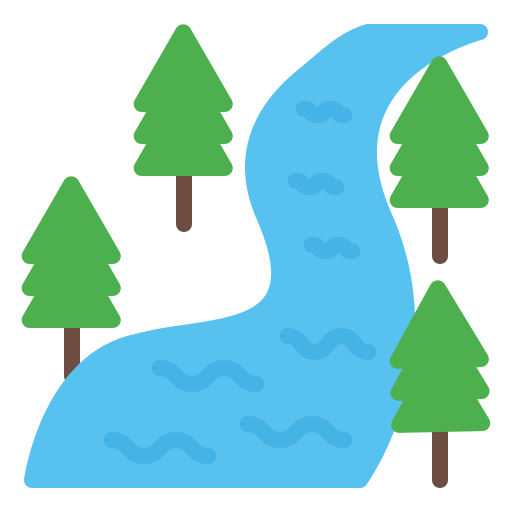 - Trên hệ thống sông, hồ nước ngọt ở Việt Nam có khoảng 544 loài cá nước ngọt, nhiều loài có giá trị kinh tế cao.
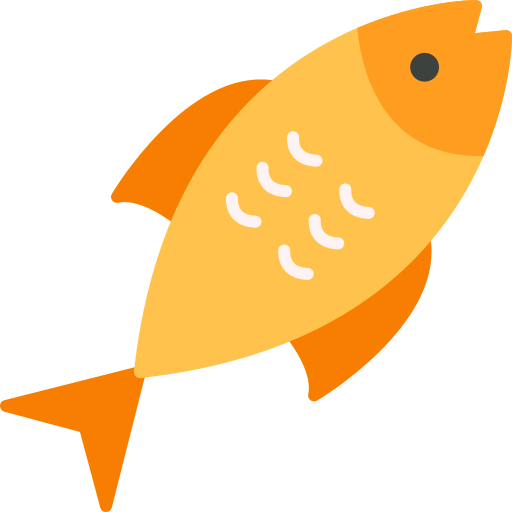 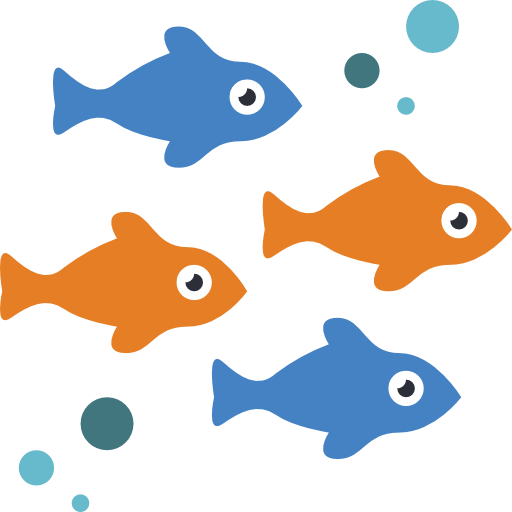 - Các hệ thống sông có nguồn lợi thuỷ sản dồi dào là hệ thống sông Hồng, sông Thái Bình, sông Đồng Nai, sông Cửu Long.
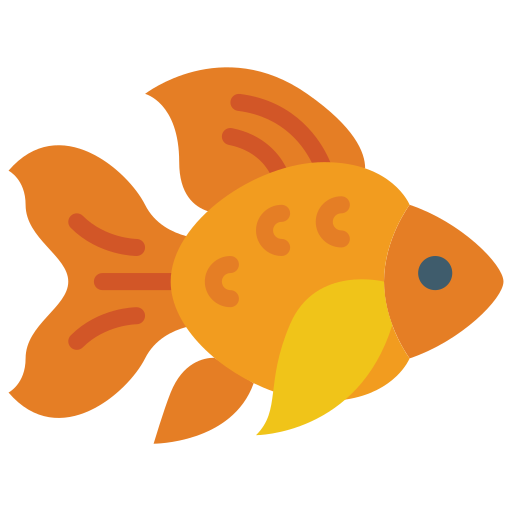 II. Thủy sản
a. Đặc điểm phân bố nguồn lợi thuỷ sản
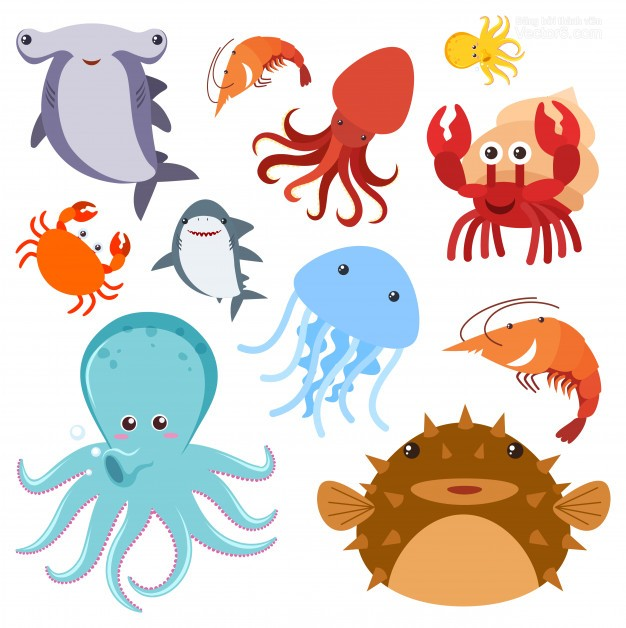 - Đặc điểm thuỷ sản nước mặn
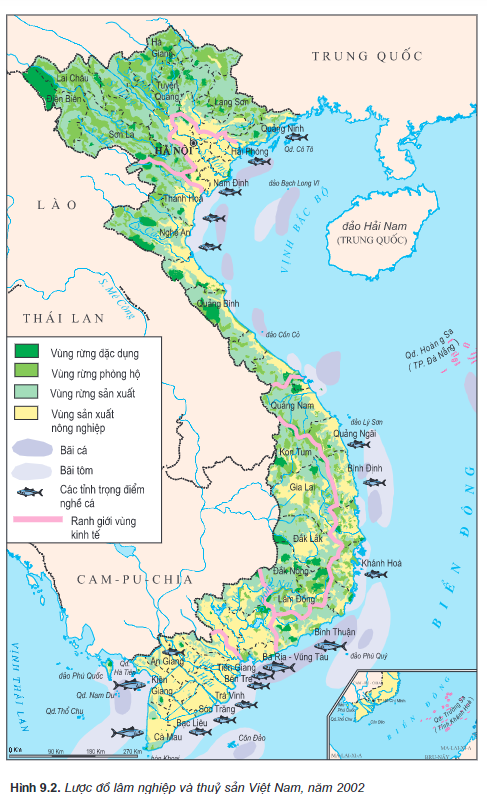 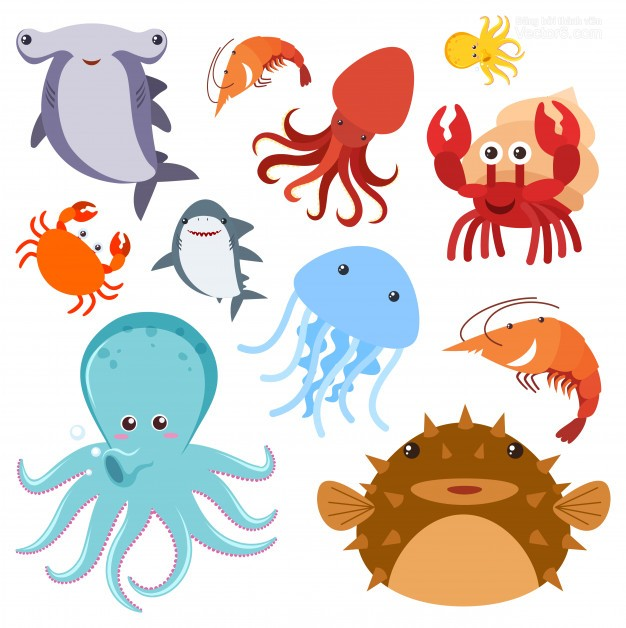 Phân bố nguồn lợi thuỷ sản nước mặn
Có 4 ngư trường lớn:
- Hải Phòng - Quảng Ninh.
- Hoàng Sa - Trường Sa.
- Ninh Thuận - Bình Thuận - Bà Rịa - Vũng Tàu.
- Cà Mau - Kiên Giang.
II. Thủy sản
b. Sự phát triển và phân bố của ngành thuỷ sản
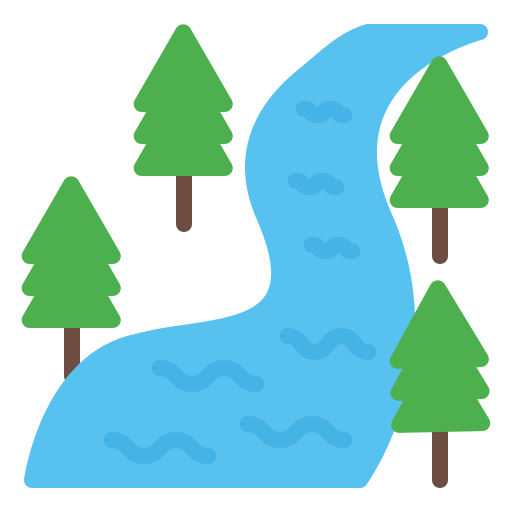 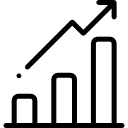 Năm 2021, tốc độ tăng trưởng ngành thuỷ sản đạt khoảng 1,7%.
Giá trị sản xuất thuỷ sản chiếm khoảng 26% toàn ngành nông nghiệp, lâm nghiệp và thuỷ sản
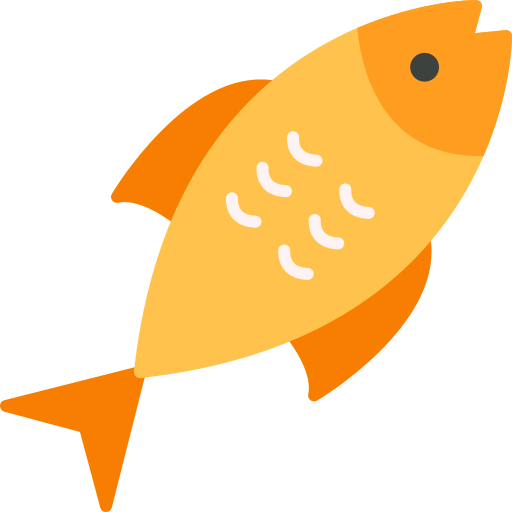 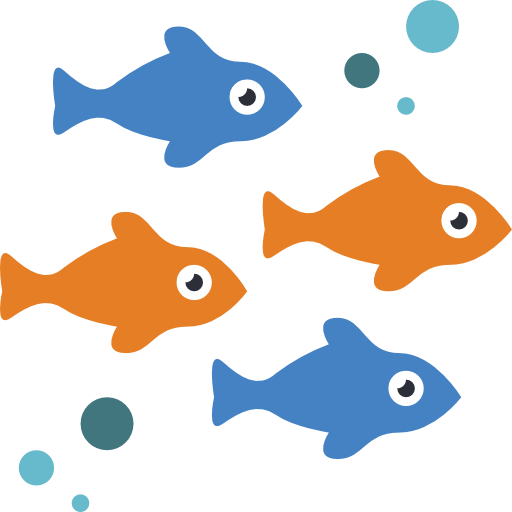 Sản lượng thuỷ sản nuôi trồng cao, chiếm khoảng 55% tổng sản lượng
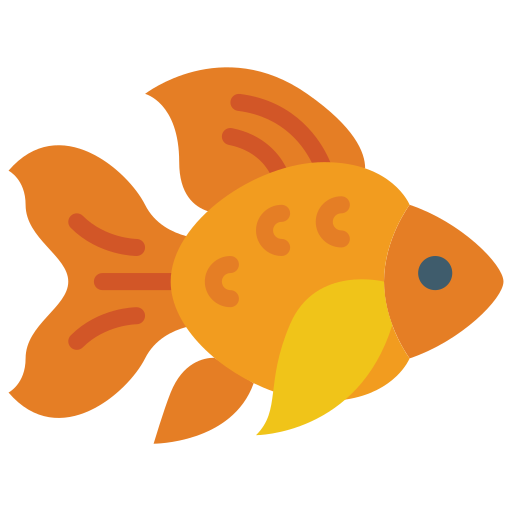 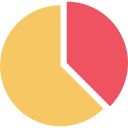 II. Thủy sản
b. Sự phát triển và phân bố của ngành thuỷ sản
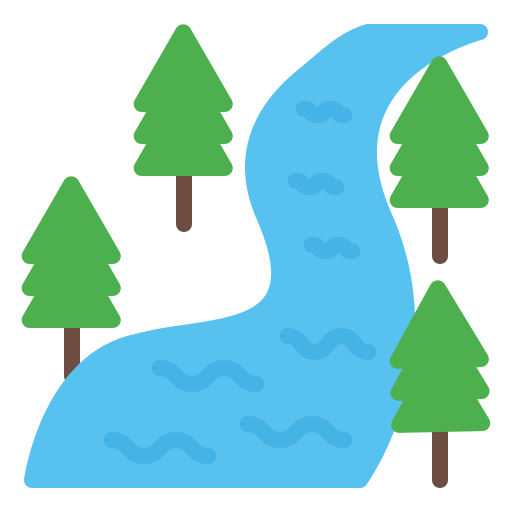 HOẠT ĐỘNG NHÓM
Dựa vào thông tin mục 2.b SGK + hình 5.2, tìm hiểu tình hình phát triển và phân bố ngành thuỷ sản
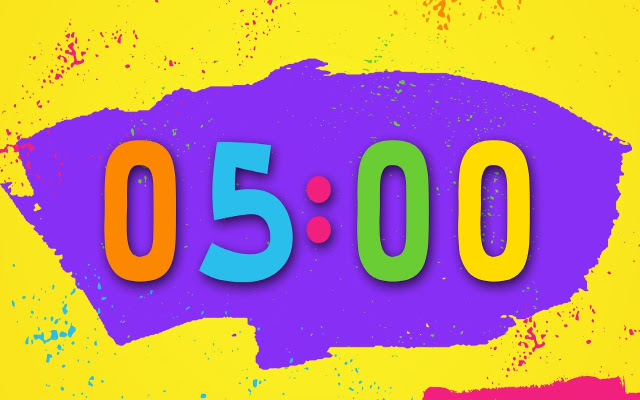 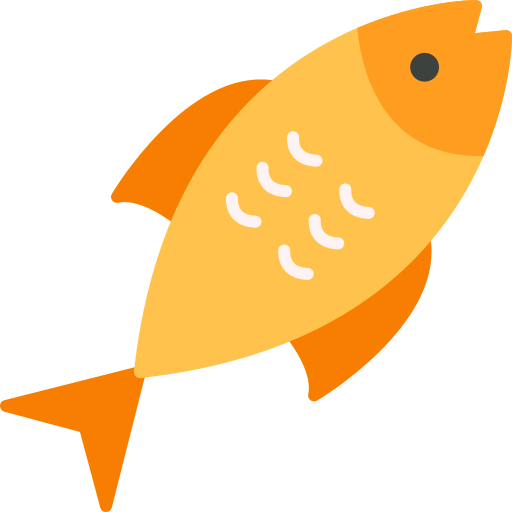 PHIẾU HỌC TẬP
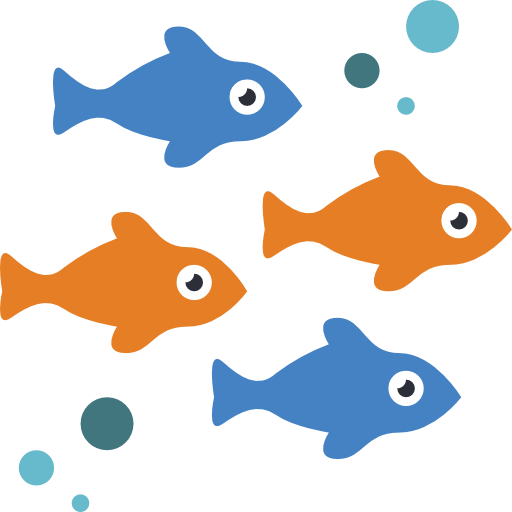 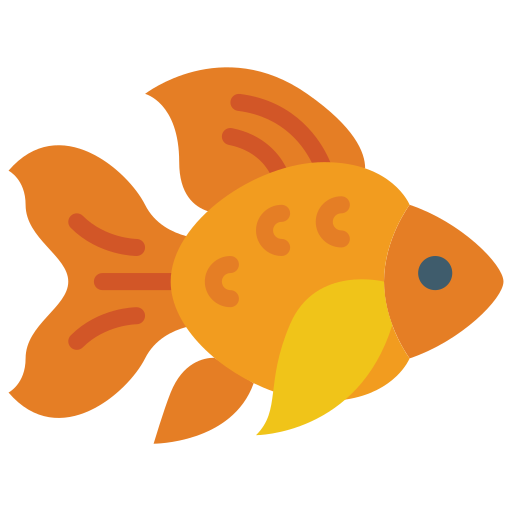 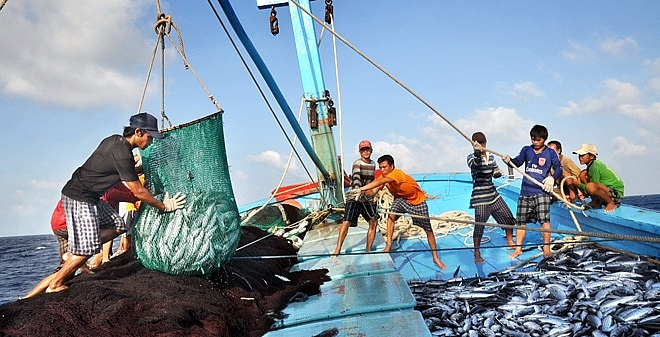 II. Thủy sản
b. Sự phát triển và phân bố của ngành thuỷ sản
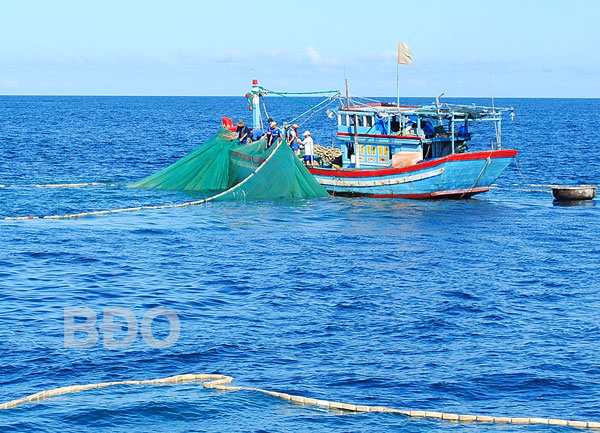 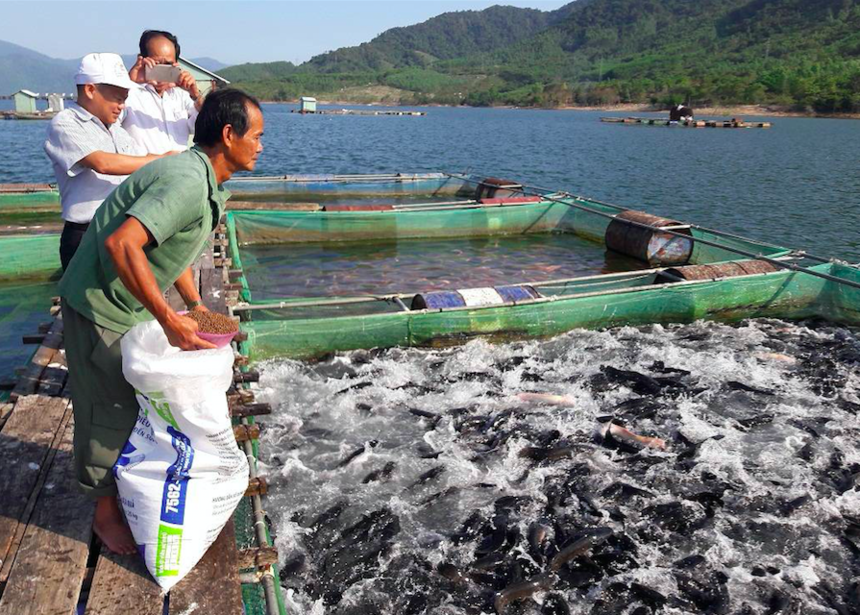 II. Thủy sản
b. Sự phát triển và phân bố của ngành thuỷ sản
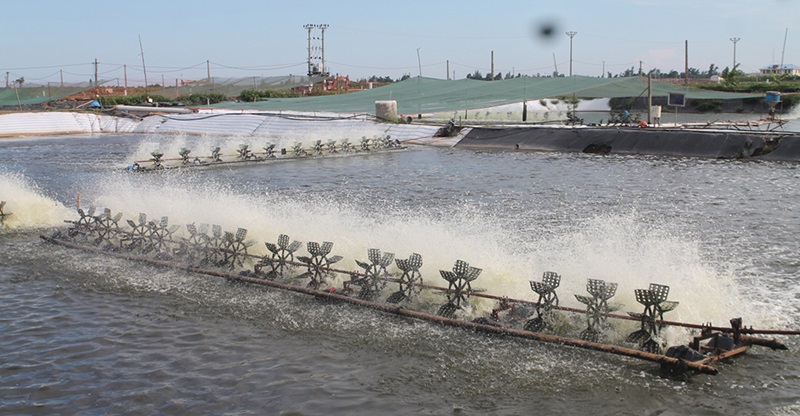 Tại sao ngành nuôi trồng lại phát triển mạnh hơn đánh bắt?
- Khai thác thủy sản phụ thuộc vào tự nhiên (mưa bão ảnh hưởng đến hoạt động ra khơi đánh bắt; ô nhiễm môi trường biển làm tôm cá chết, thủy sản ven bờ suy giảm…) → sản lượng thủy sản không ổn định.
- Nuôi trồng thủy sản ít phụ thuộc vào tự nhiên hơn, con người chủ động chăm sóc nuôi trồng. Thủy sản nuôi trồng hiện nay rất đa dạng, cho năng suất cao nhờ nguồn lai tạo giống mới cho năng suất chất lượng tốt.
 -> đảm bảo chủ động hơn về nguồn cung cho thị trường tiêu thụ (nhà máy chế biến và người dân), đảm bảo cung cấp thủy sản ổn định quanh năm.
⇒ Như vậy nuôi trồng thủy sản có nhiều ưu điểm hơn so với ngành khai thác nên hiện nay đang được chú trọng phát triển ->  tốc độ phát triển nhanh hơn trong thời gian gần đây.
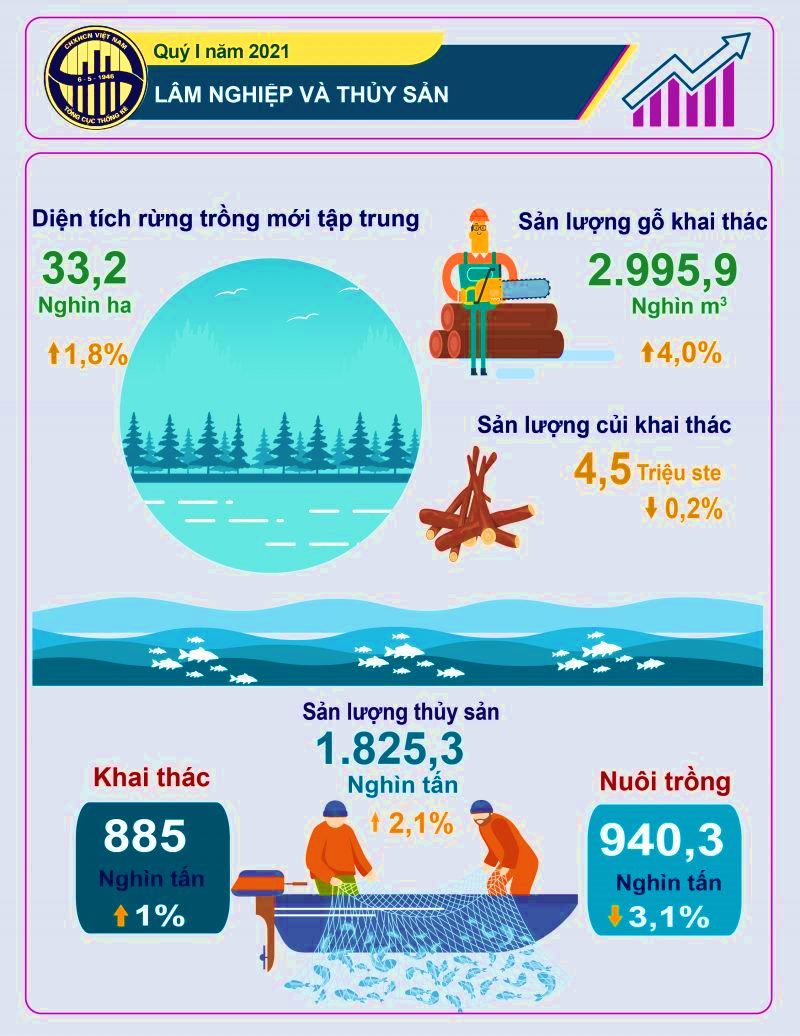 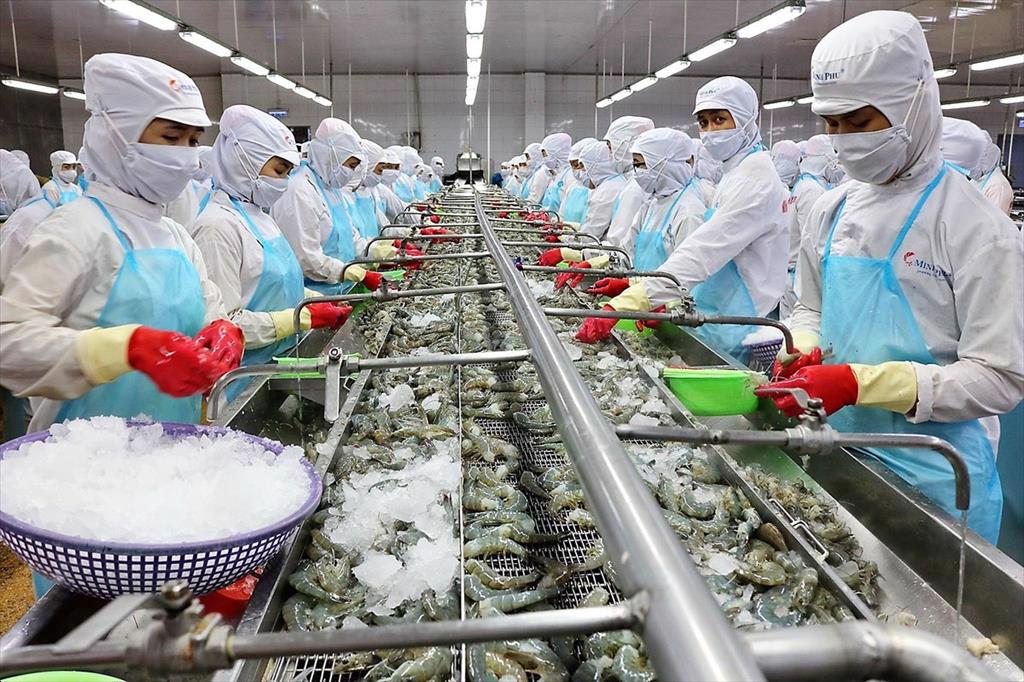 II. Thủy sản
b. Sự phát triển và phân bố của ngành thuỷ sản
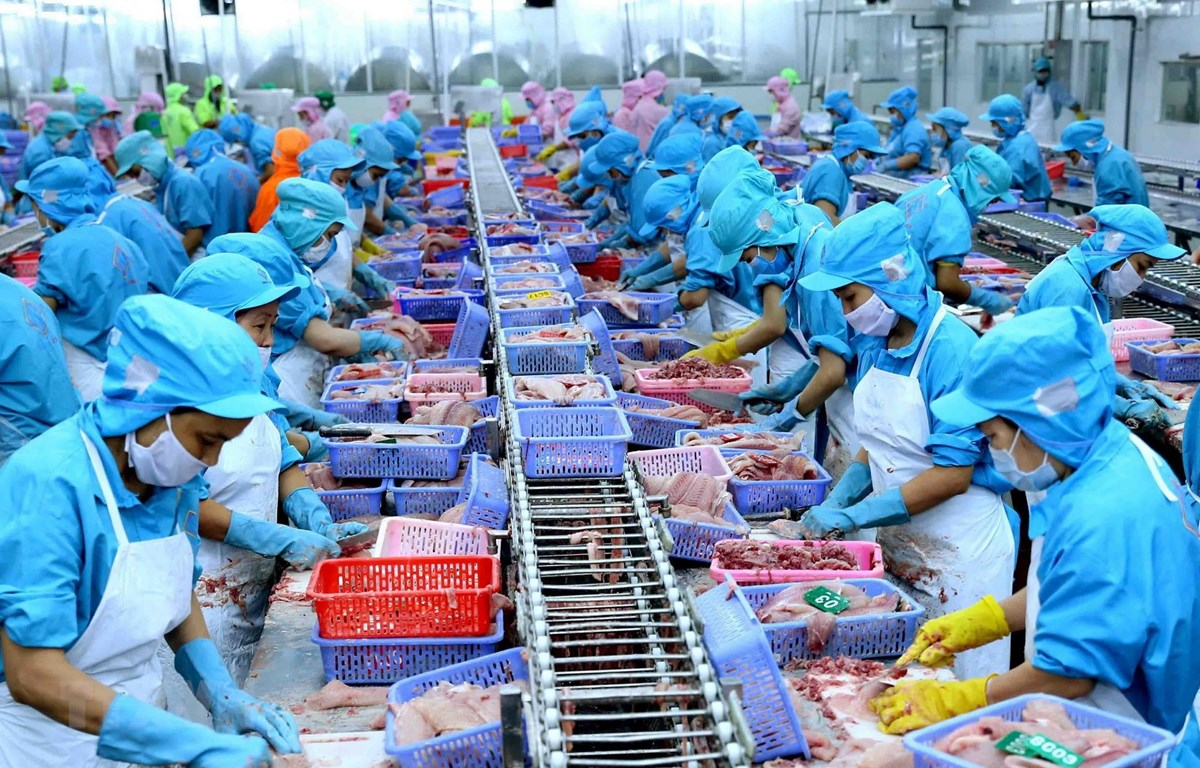 LUYỆN TẬP
- Hãy vẽ sơ đồ tư duy thể hiện toàn bộ nội dung bài học
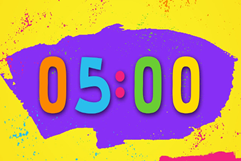 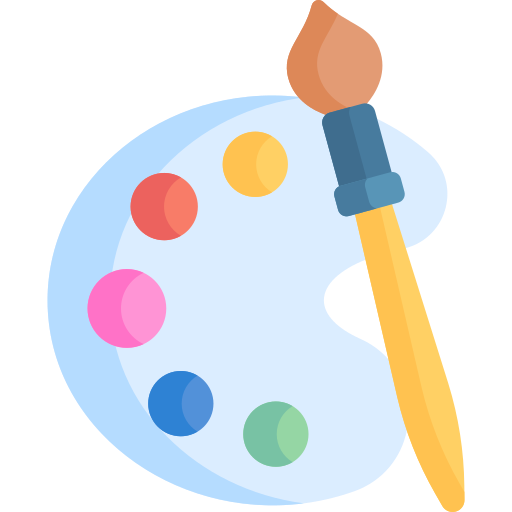 VẬN DỤNG
CHUYỆN CỦA NHÀ AN
Nhà An ở ven biển
Cả nhà đang bàn bạc:
Bố: Năm nay chắc không đi biển nữa. Mấy năm nay đánh bắt khó khăn quá, thiên tai, nguồn lợi ven bờ giảm mà tàu bè nhà mình cũ quá rồi. 
 Mẹ: Vậy làm gì sống? Nhà mình bao đời nay ra khơi rồi. 
Bố: Thuê đất nuôi tôm hoặc xin vào làm công nhân cho nhà máy chế biến thuỷ sản gần nhà cho tiện.
+ Vấn đề nào đang diễn ra trong gia đình nhà bạn An?
+ Em sẽ khuyên bố mẹ An thế nào để có thể giải quyết vấn đề này?
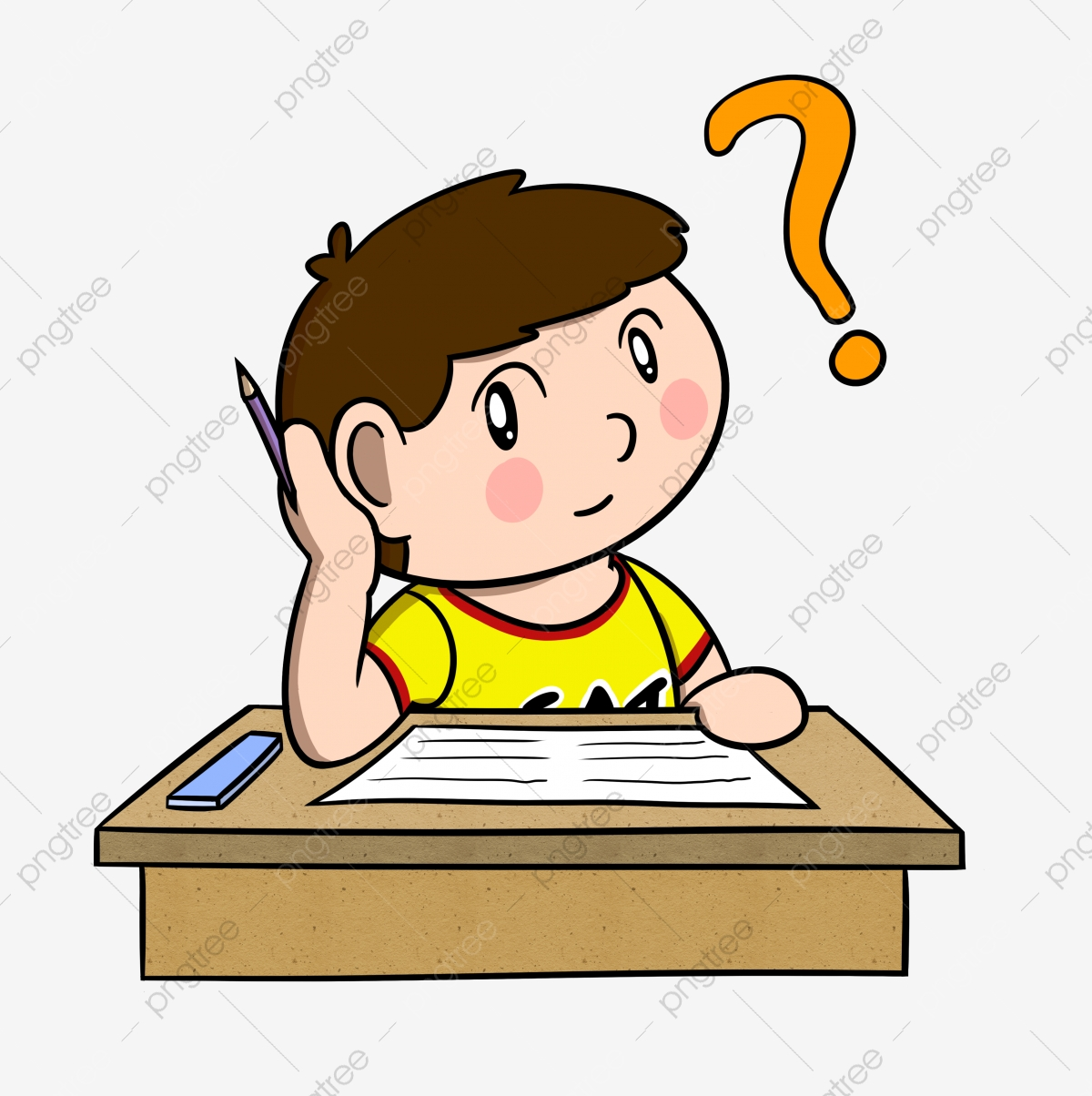 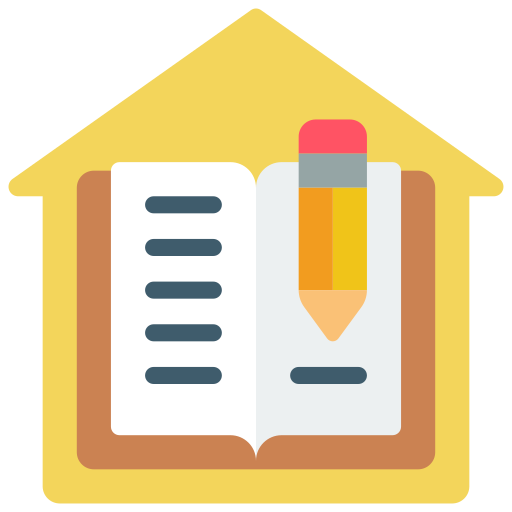 HƯỚNG DẪN VỀ NHÀ
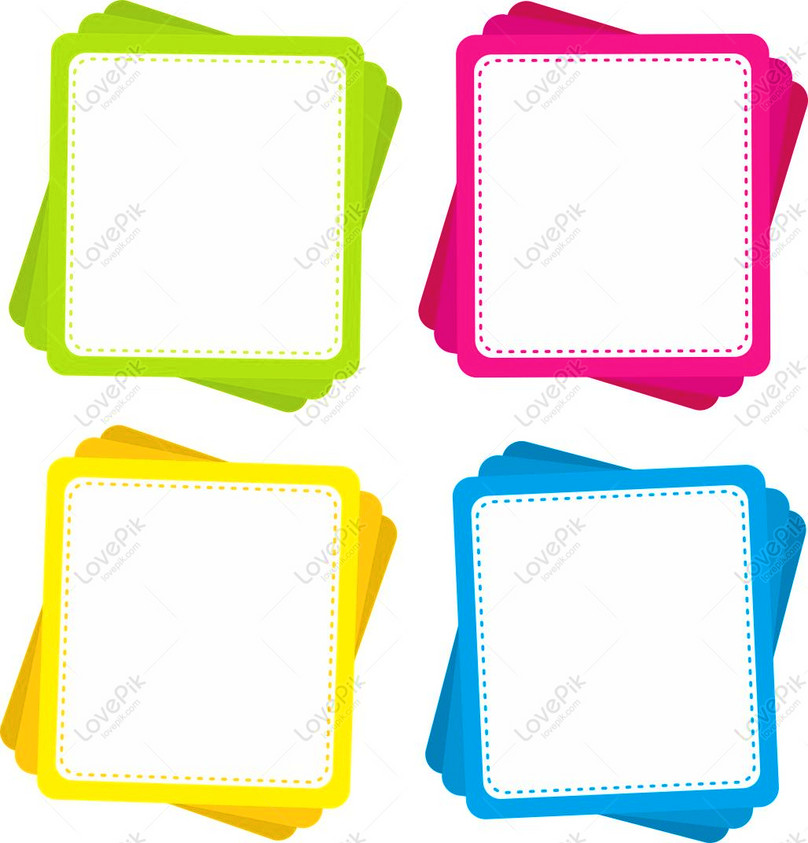 1. Làm bài tập và trả lời các câu hỏi cuối bài
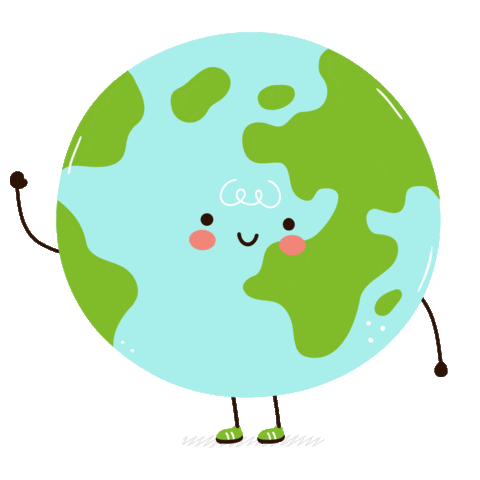 2. Tìm hiểu bài thực hành.
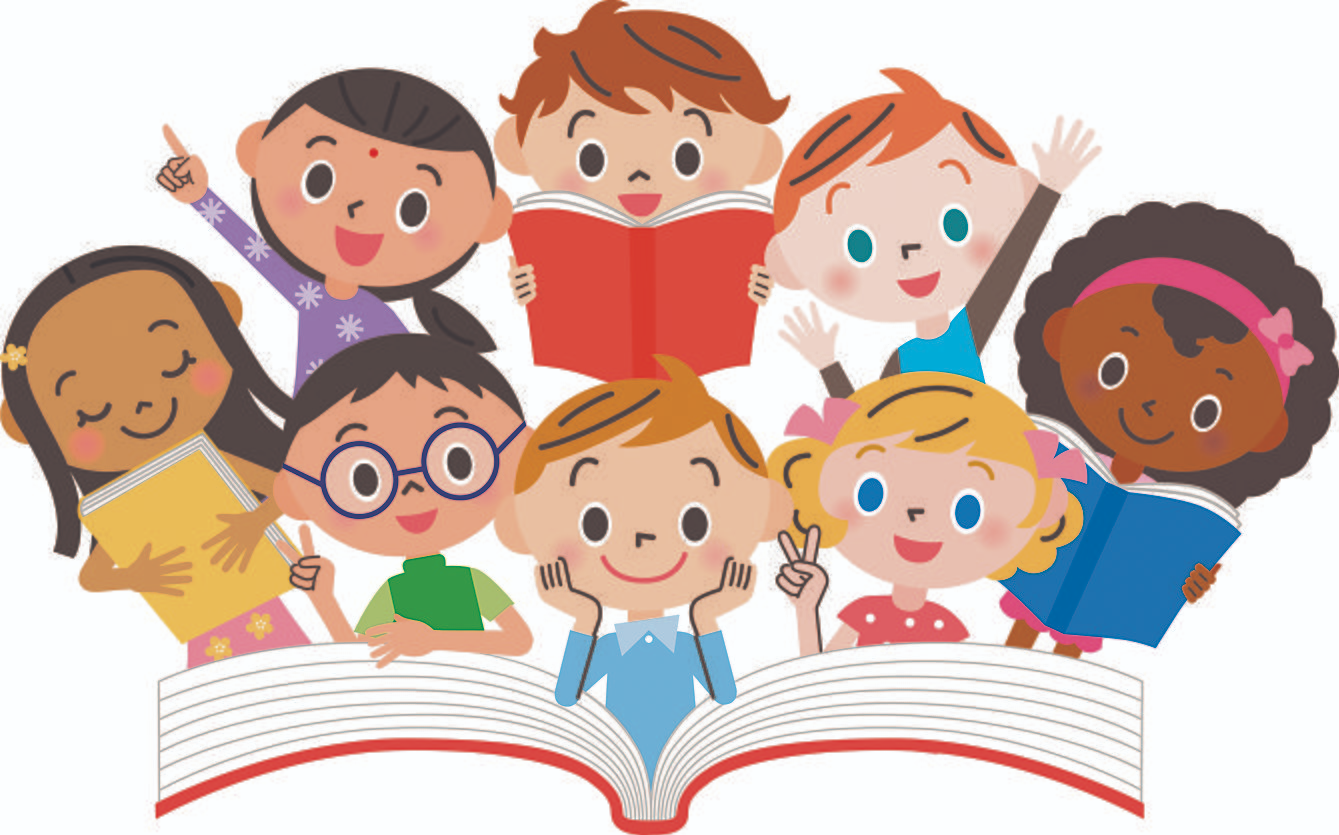